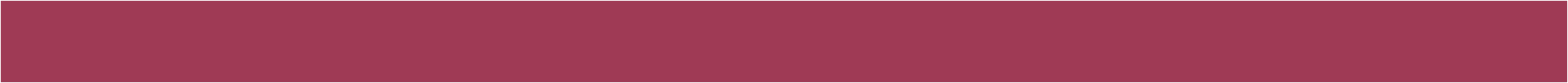 ΣΧΕΣΕΙΣ ΜΕ ΜΜΕ
ΣΤΗΝ ΨΗΦΙΑΚΗ ΕΠΟΧΗ
6ο ΕΞΑΜΗΝΟ
ΔΙΔΑΣΚΩΝ: Δρ. Αγγέλου Γιάννης
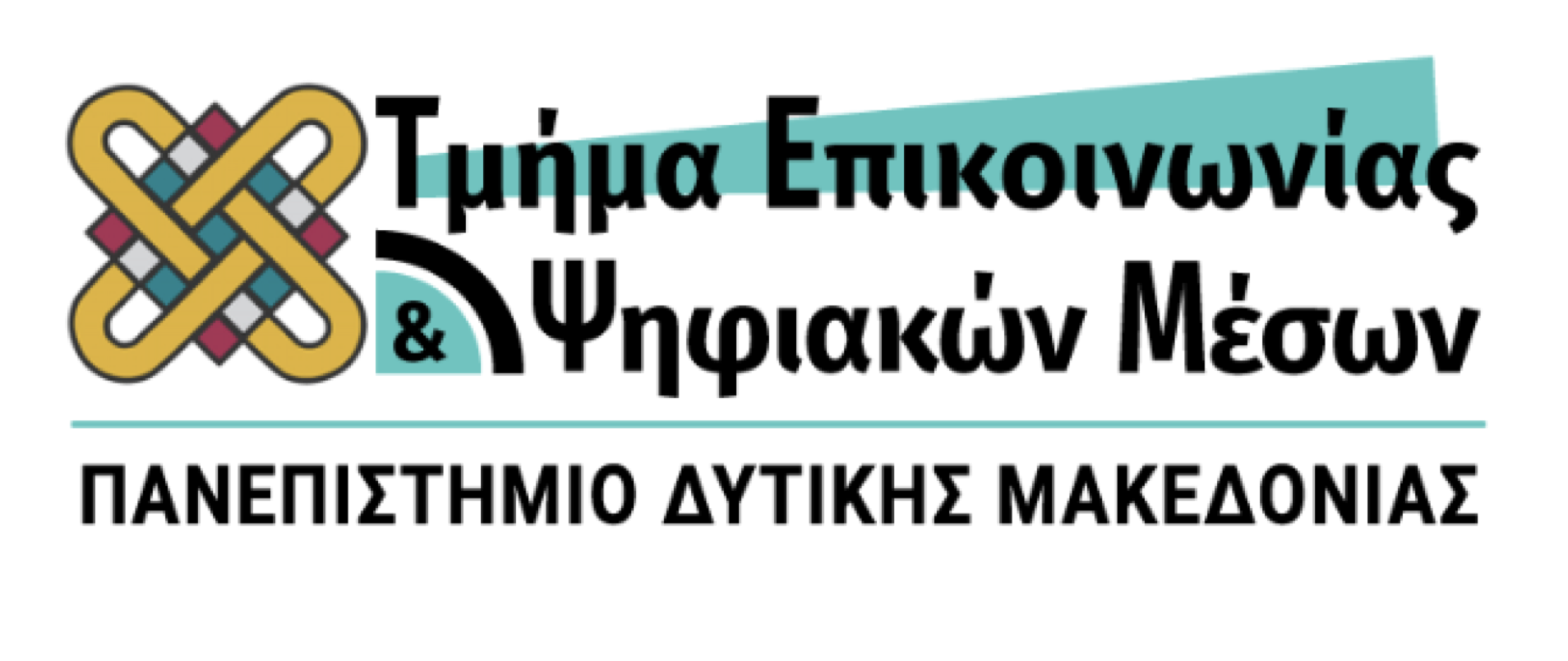 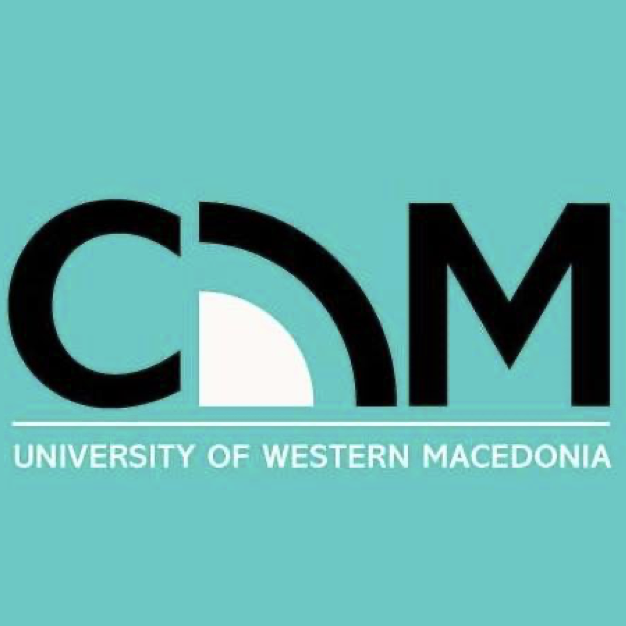 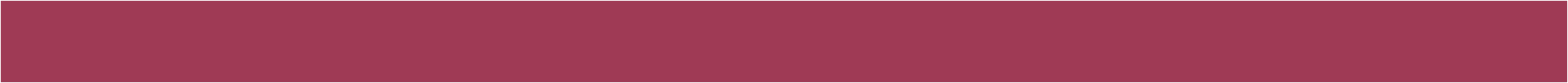 ΣΧΕΣΕΙΣ ΜΕ ΜΜΕ – ΑΠΟΣΑΦΗΜΙΣΗ ΕΝΝΟΙΩΝ
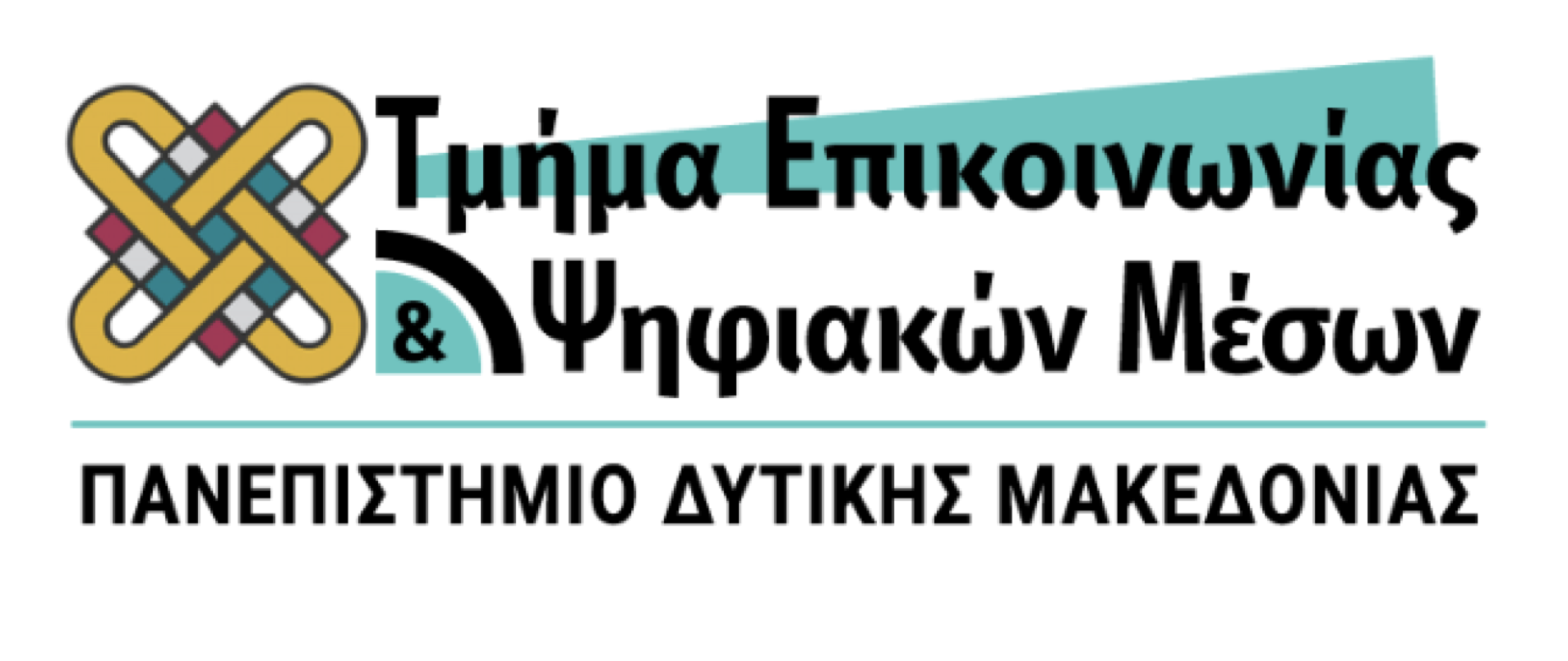 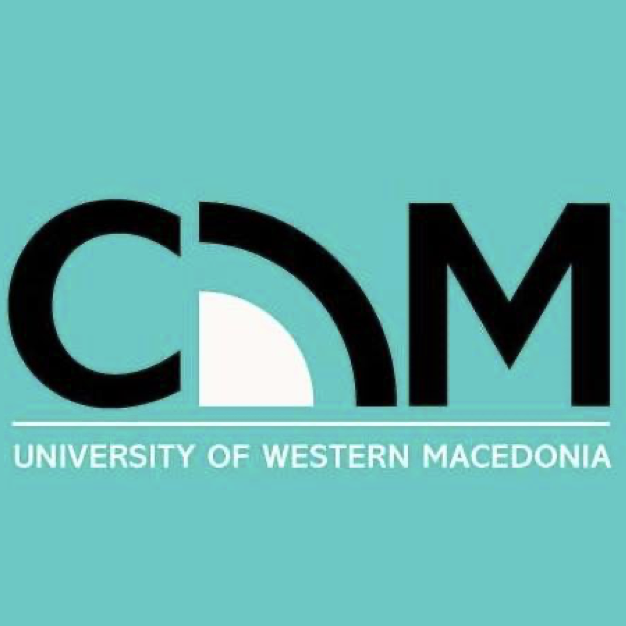 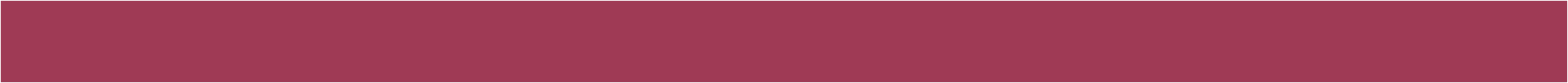 ΤΙ ΕΙΝΑΙ ΟΙ ΔΗΜΟΣΙΕΣ ΣΧΕΣΕΙΣ;
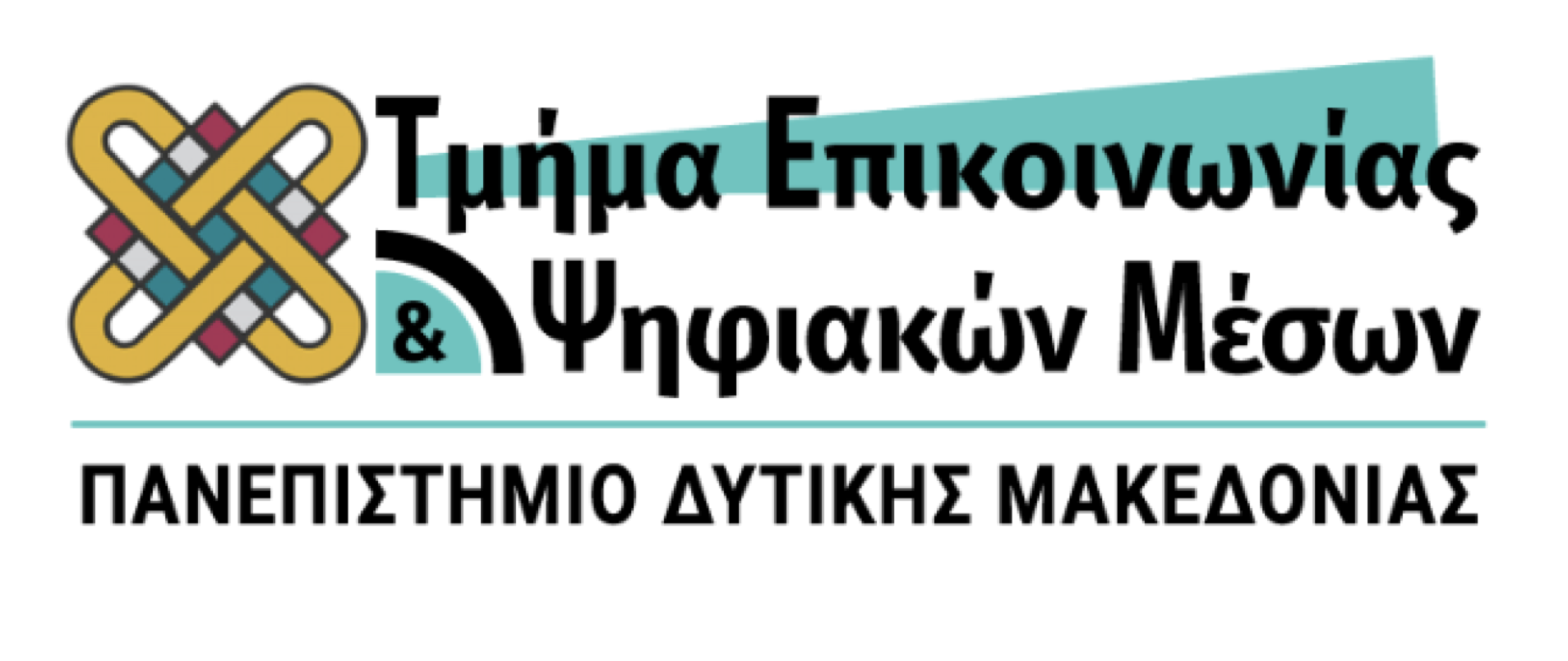 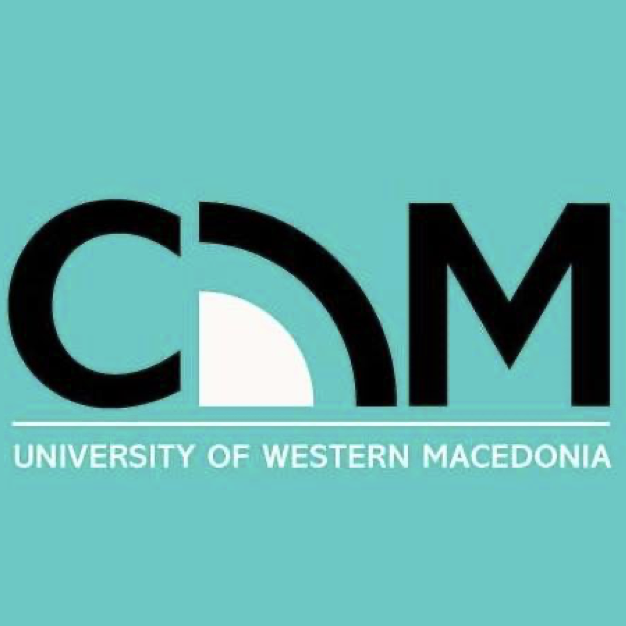 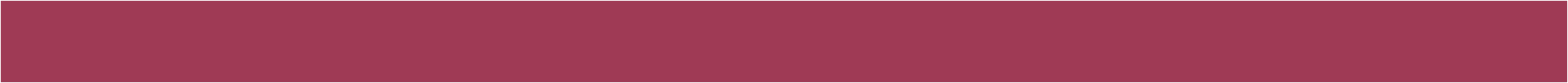 ΔΗΜΟΣΙΕΣ ΣΧΕΣΕΙΣ
Η επίσημη πρακτική αυτού που σήμερα αναφέρεται συνήθως ως «δημόσιες σχέσεις» χρονολογείται στις αρχές του 20ου αιώνα. 

Από τότε, ο ορισμός των δημοσίων σχέσεων εξελίσσεται παράλληλα με τους μεταβαλλόμενους ρόλους τους και τις εξελίξεις στην τεχνολογία.
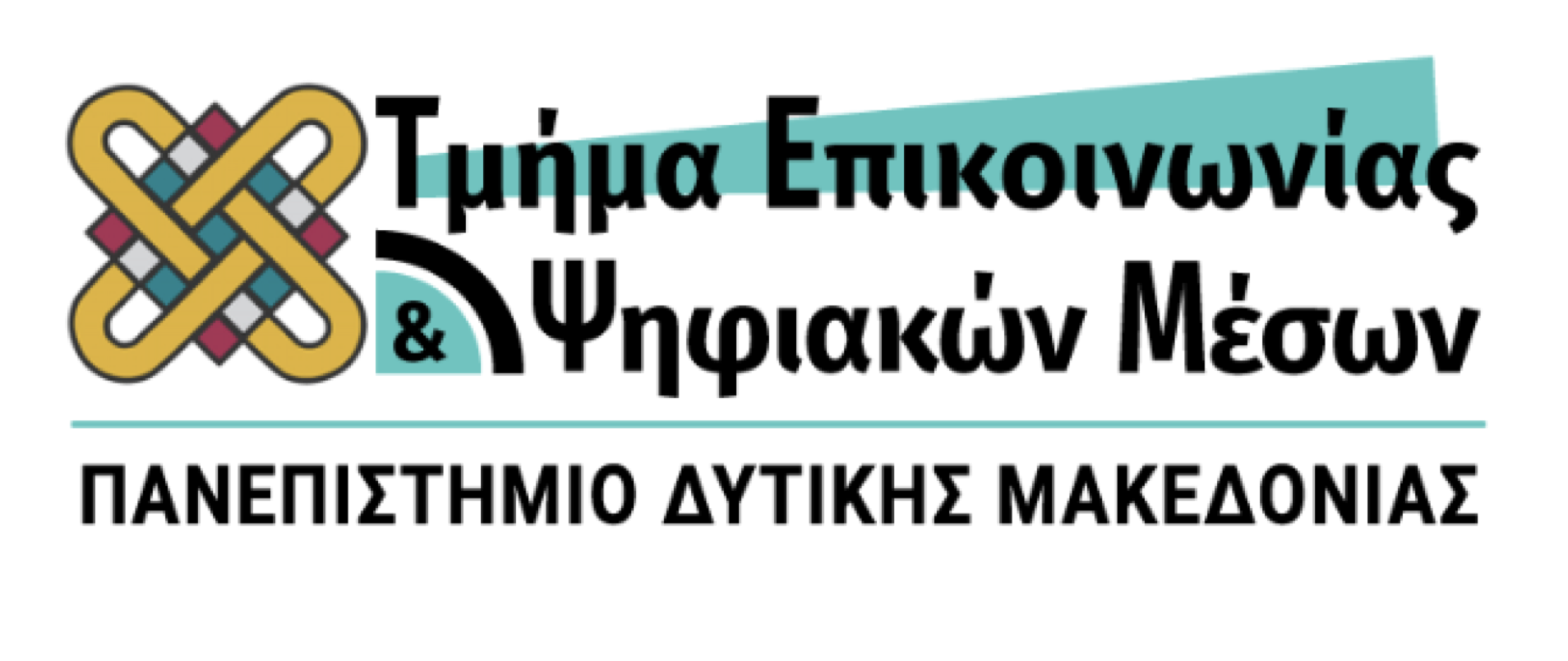 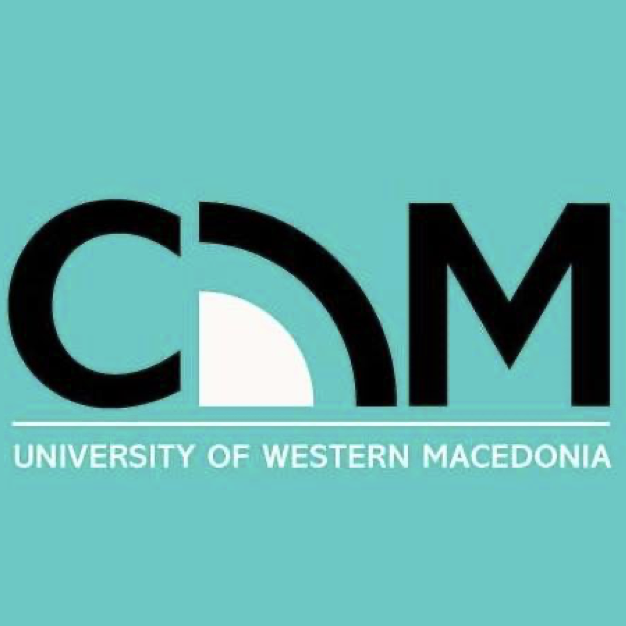 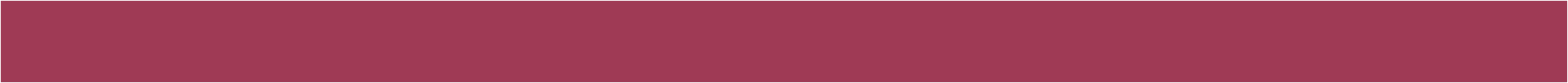 Οι πρώτοι ορισμοί έδιναν έμφαση στον Τύπο και τη δημοσιότητα

Οι πιο σύγχρονοι ορισμοί ενσωματώνουν τις έννοιες της «δέσμευσης» και της «οικοδόμησης σχέσεων»
ΔΗΜΟΣΙΕΣ ΣΧΕΣΕΙΣ
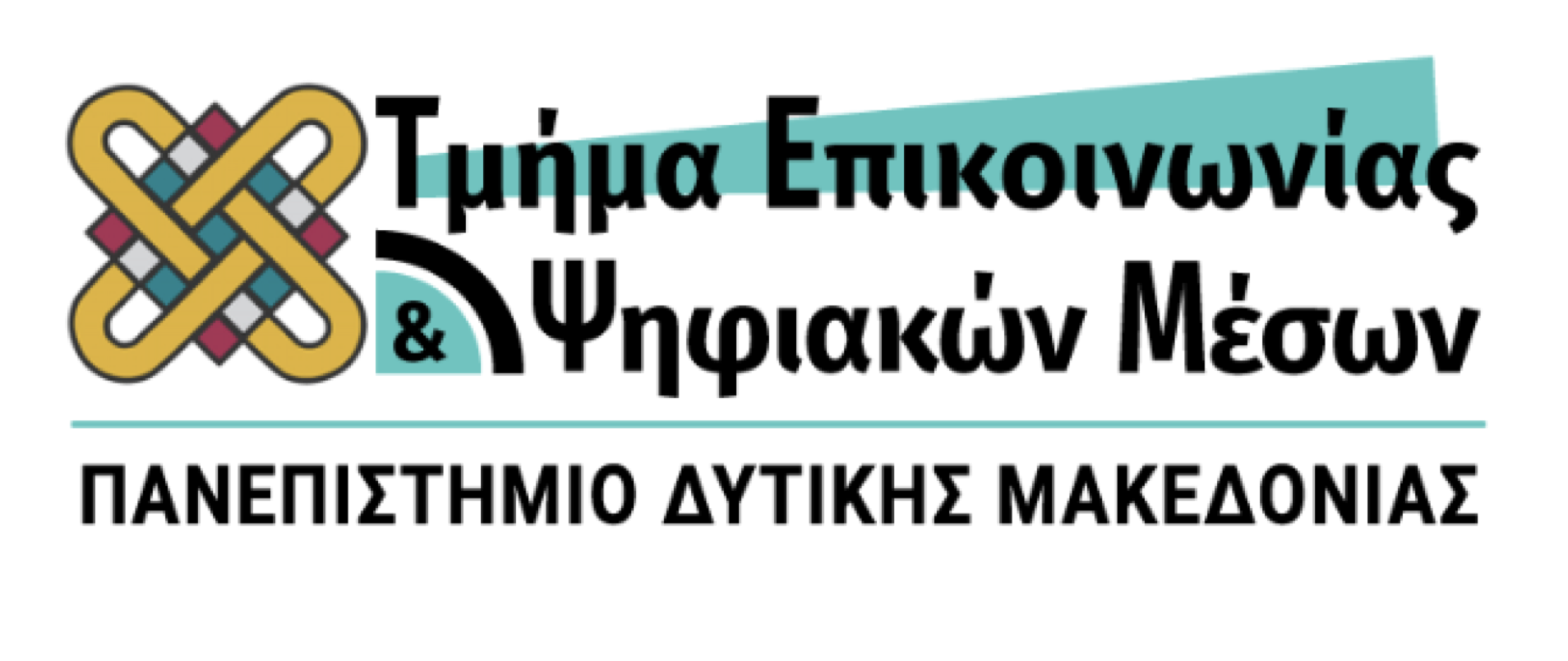 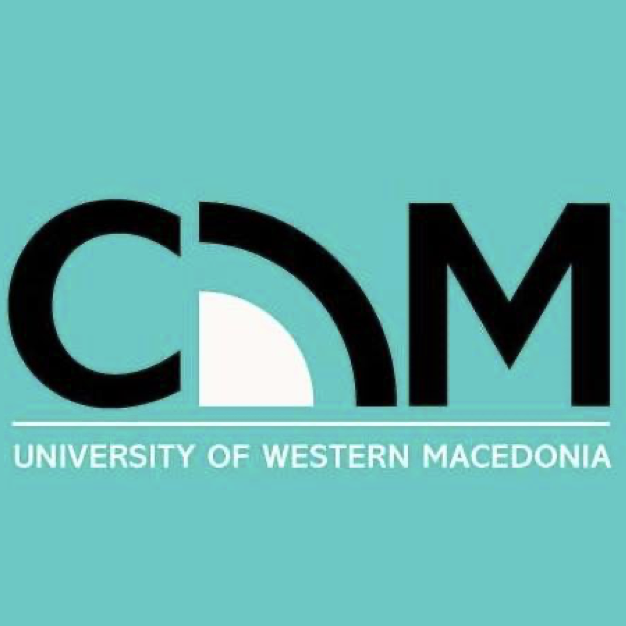 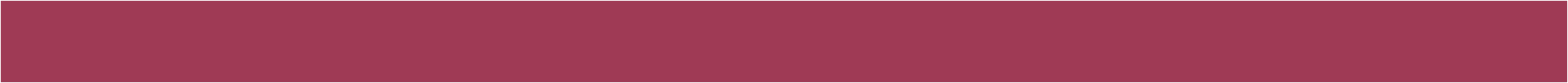 ΔΗΜΟΣΙΕΣ ΣΧΕΣΕΙΣ
Το 1982, η Public Relations Society of America υιοθέτησε τον ακόλουθο ορισμό: 

‘Οι δημόσιες σχέσεις βοηθούν έναν οργανισμό και το κοινό του να προσαρμοστούν αμοιβαία μεταξύ τους’
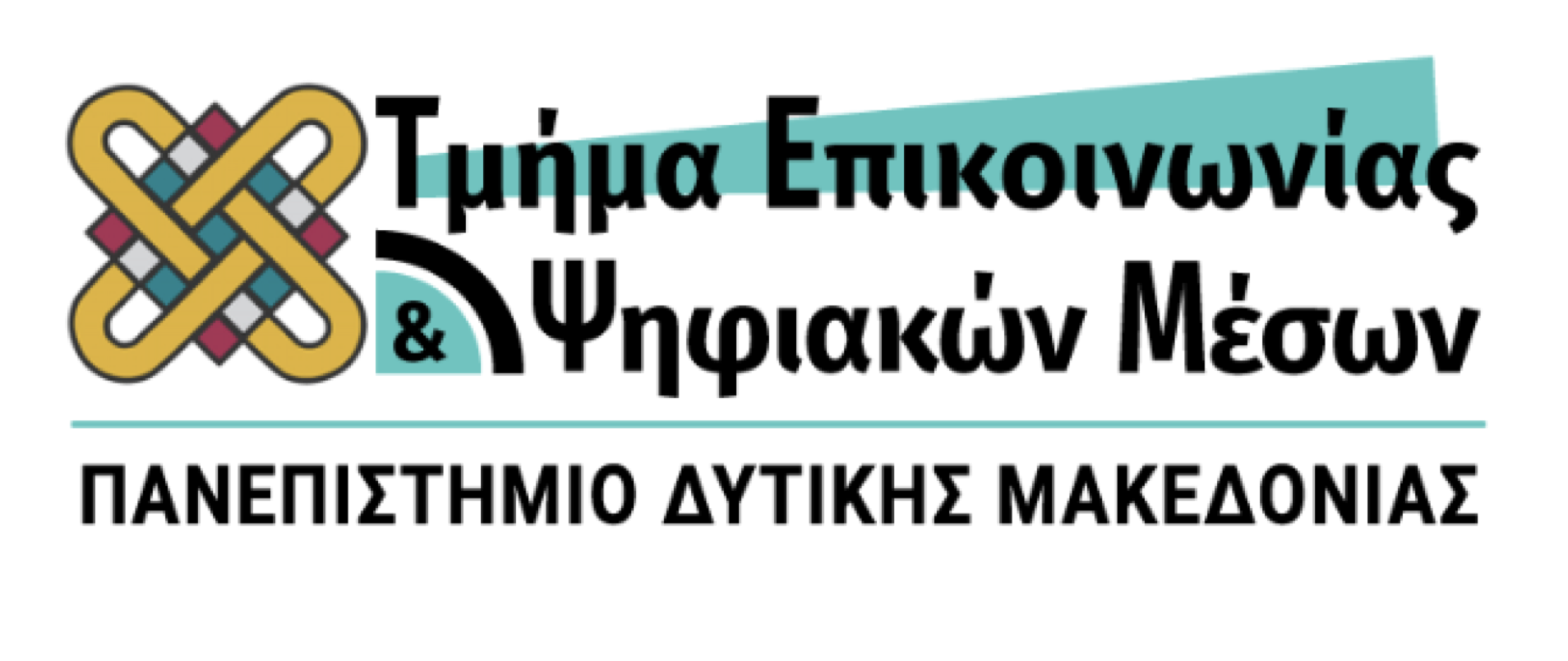 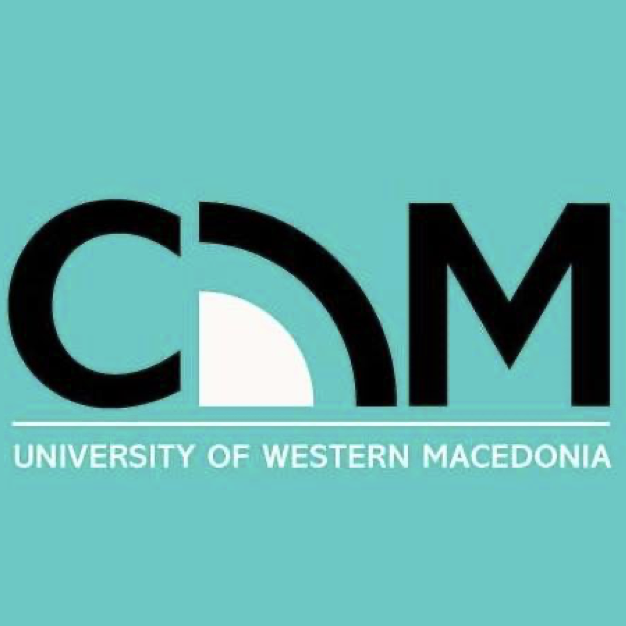 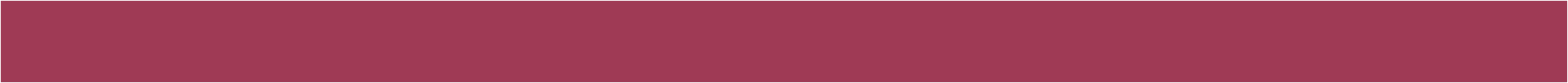 To 2012 Επιχειρώντας να προσδιορίσει σε έναν κοινώς αποδεκτό ορισμό, η Public Relations Society of America (PRSA), αφού έλαβε 927 προτεινόμενους ορισμούς από επαγγελματίες, ακαδημαϊκούς, φοιτητές και απλούς πολίτες, κατέληξε ότι:

‘Οι δημόσιες σχέσεις είναι μια διαδικασία στρατηγικής επικοινωνίας που χτίζει αμοιβαίως επωφελείς σχέσεις ανάμεσα στους οργανισμούς και το κοινό τους’
ΔΗΜΟΣΙΕΣ ΣΧΕΣΕΙΣ
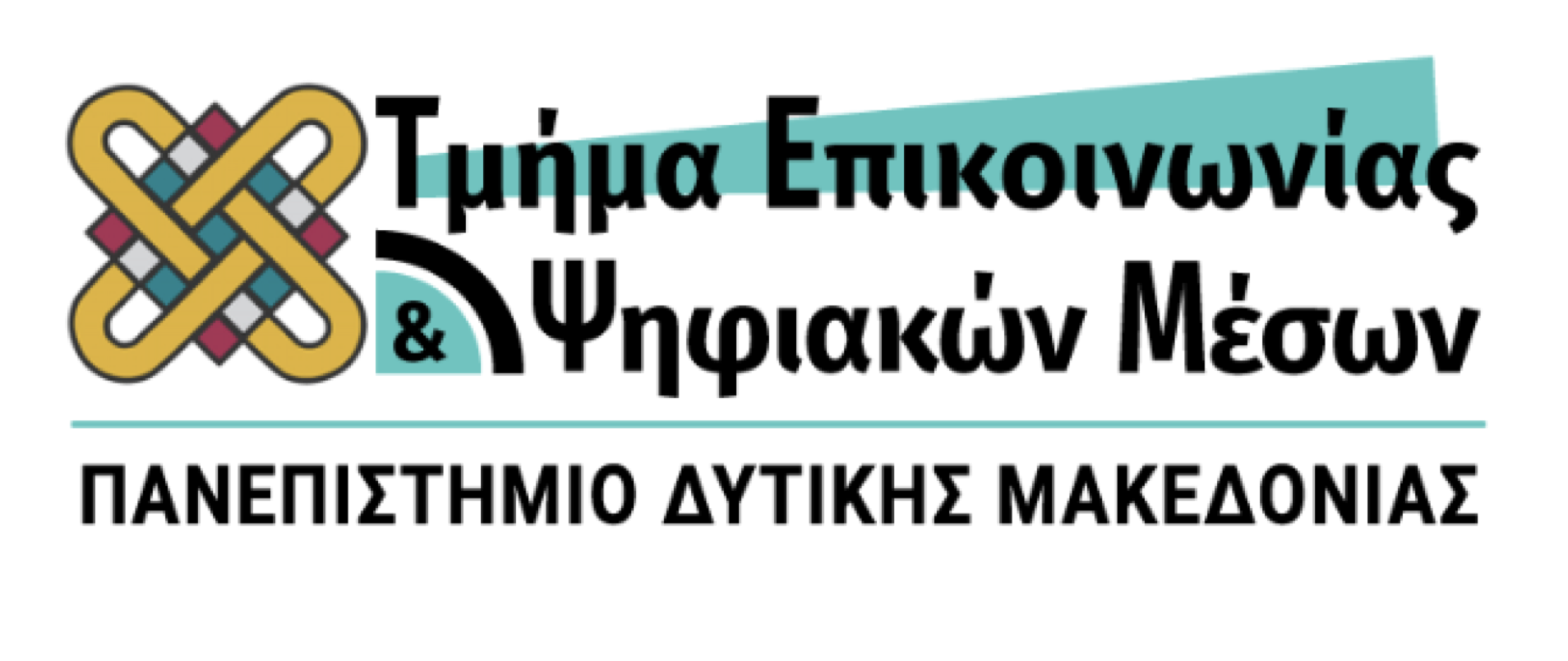 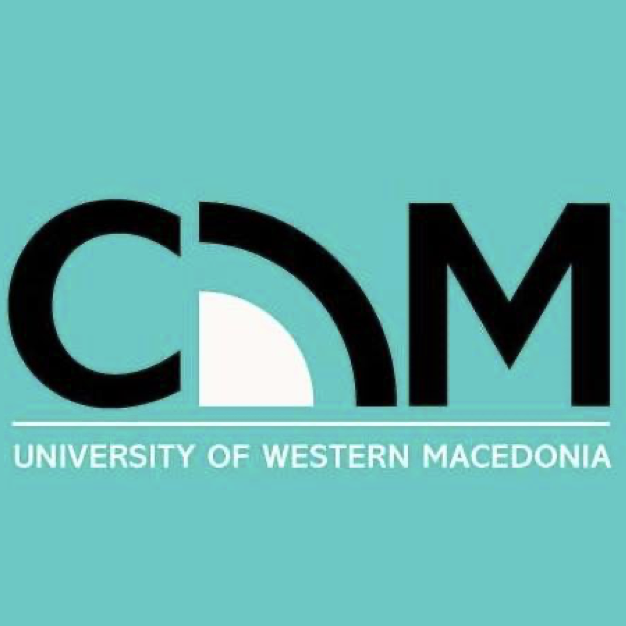 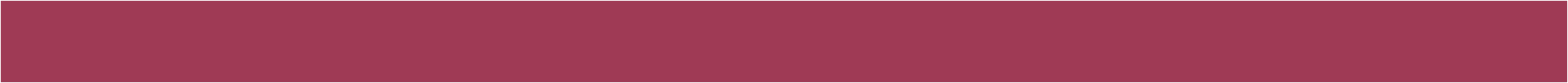 ΔΗΜΟΣΙΕΣ ΣΧΕΣΕΙΣ
Η International Public Relations Association (IPRA) ορίζει τις δημόσιες σχέσεις ως εξής:

‘Οι δημόσιες σχέσεις είναι μια πρακτική διαχείρισης λήψης αποφάσεων που έχει ως αποστολή τη δημιουργία σχέσεων και συμφερόντων μεταξύ των οργανισμών και του κοινού τους με βάση την παροχή πληροφοριών μέσω αξιόπιστων και ηθικών μεθόδων επικοινωνίας’
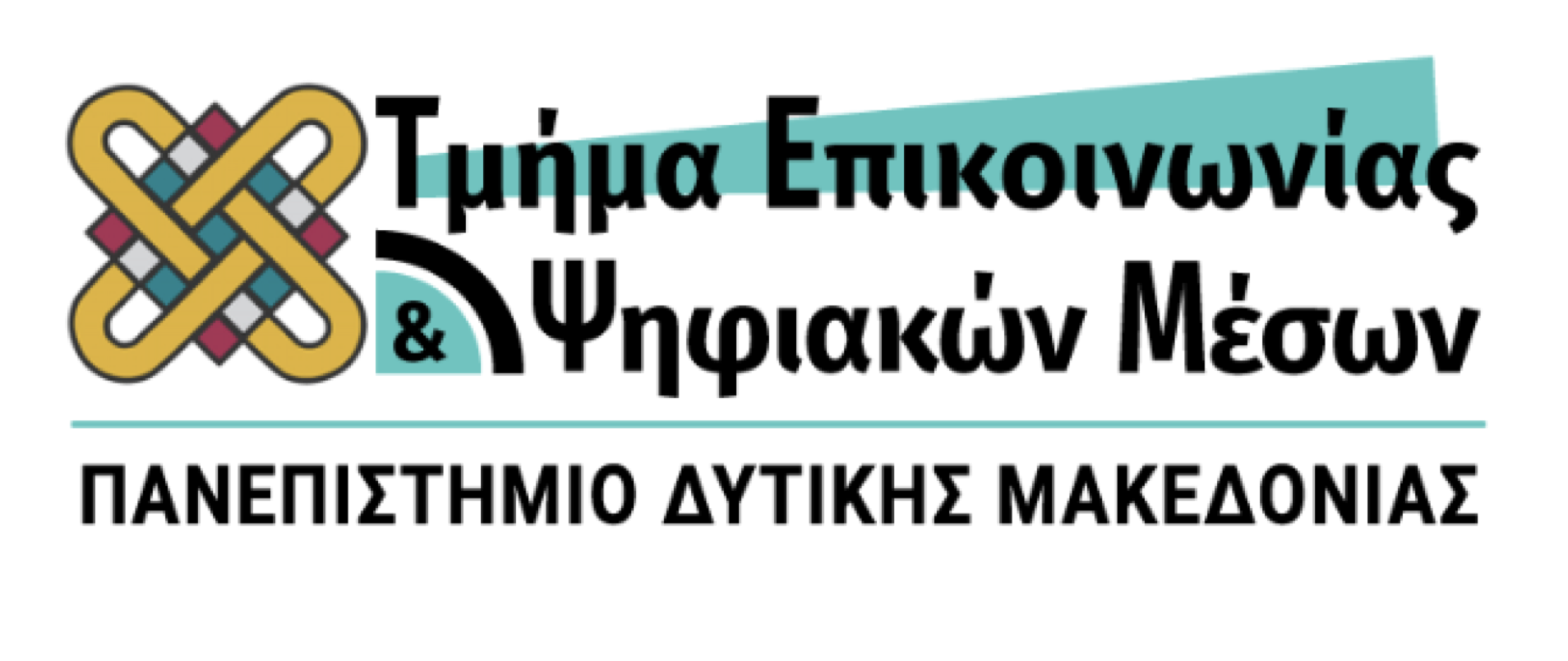 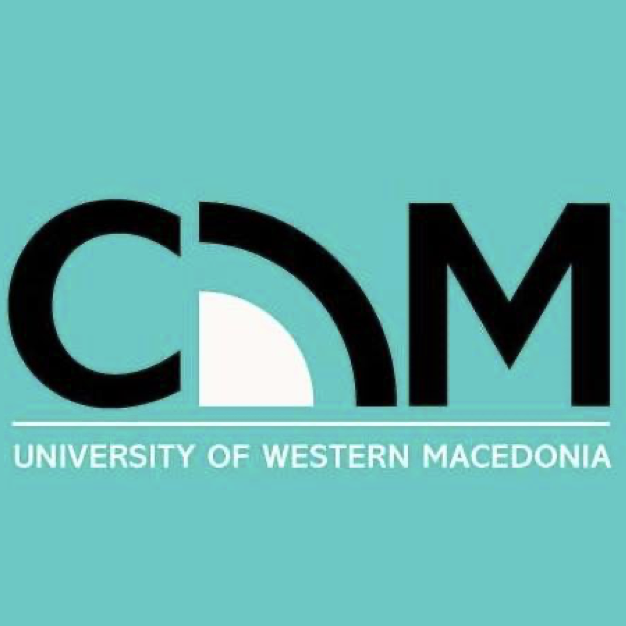 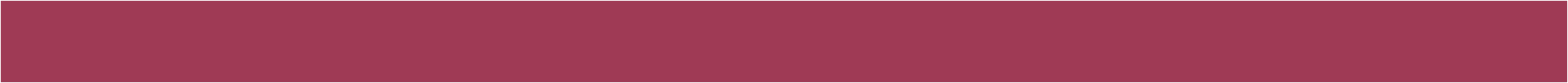 ΔΗΜΟΣΙΕΣ ΣΧΕΣΕΙΣ
Πώς είναι δομημένος αυτός ο νέος ορισμός;

Πρώτον, δεδομένης της φύσης της επικοινωνίας σήμερα, η συντομία είναι το κλειδί. Έτσι αυτός είναι ένας σύντομος ορισμός – με μόλις 30 λέξεις.

Δεύτερον, επιδιώκει να εξηγήσει το τι, το γιατί και το πώς. Τι είναι οι δημόσιες σχέσεις; Γιατί τις κάνουμε; Και πώς τις κάνουμε;
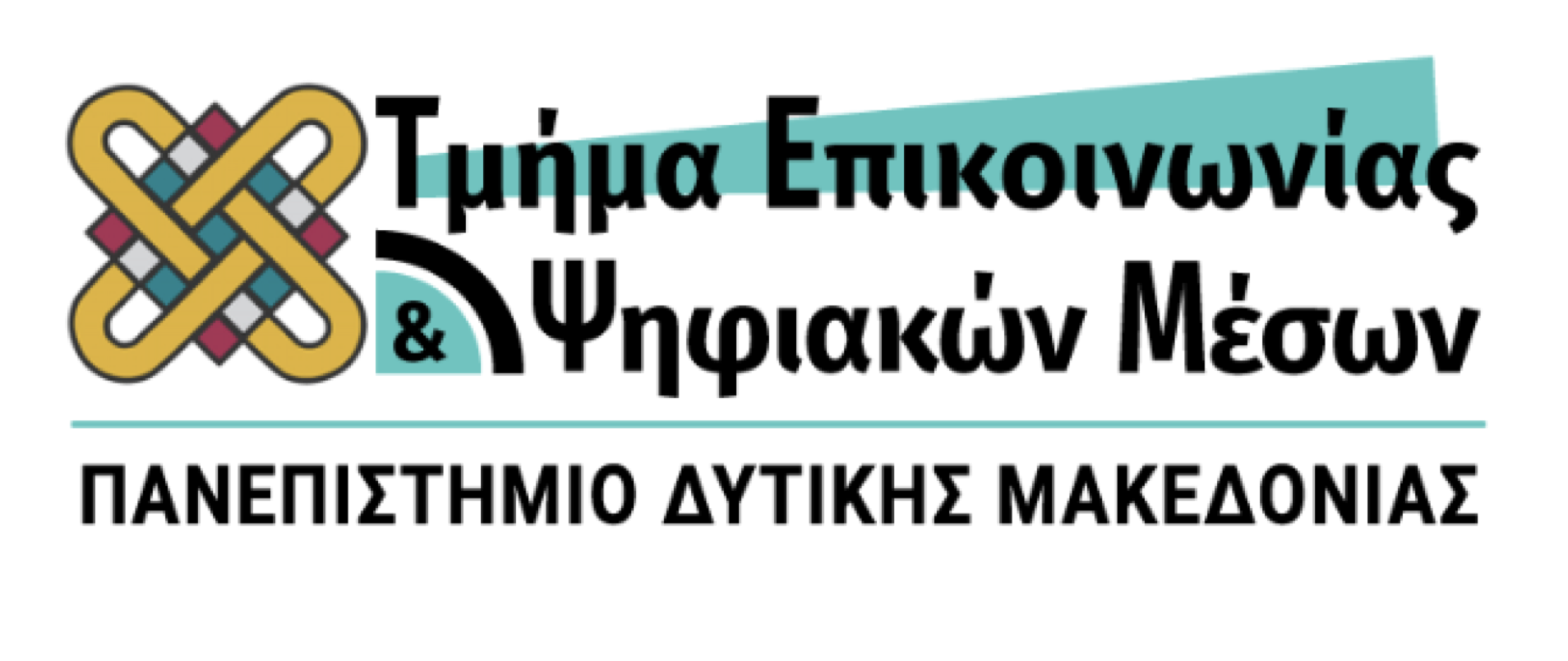 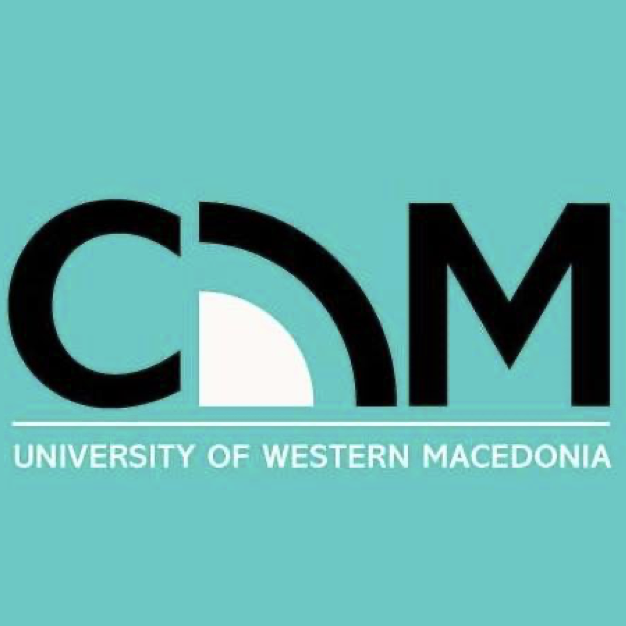 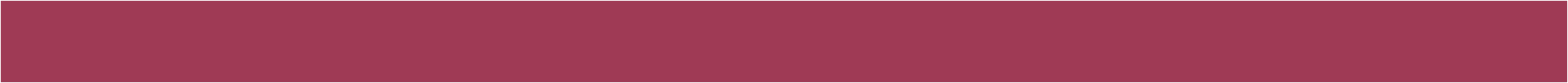 ΔΗΜΟΣΙΕΣ ΣΧΕΣΕΙΣ
ΤΙ … Οι δημόσιες σχέσεις είναι μια πρακτική διαχείρισης λήψης αποφάσεων…

ΓΙΑΤΙ … επιφορτισμένο με την οικοδόμηση συμφερόντων και σχέσεων μεταξύ των οργανισμών και του κοινού τους…

ΠΩΣ … με βάση την παράδοση των πληροφοριών…
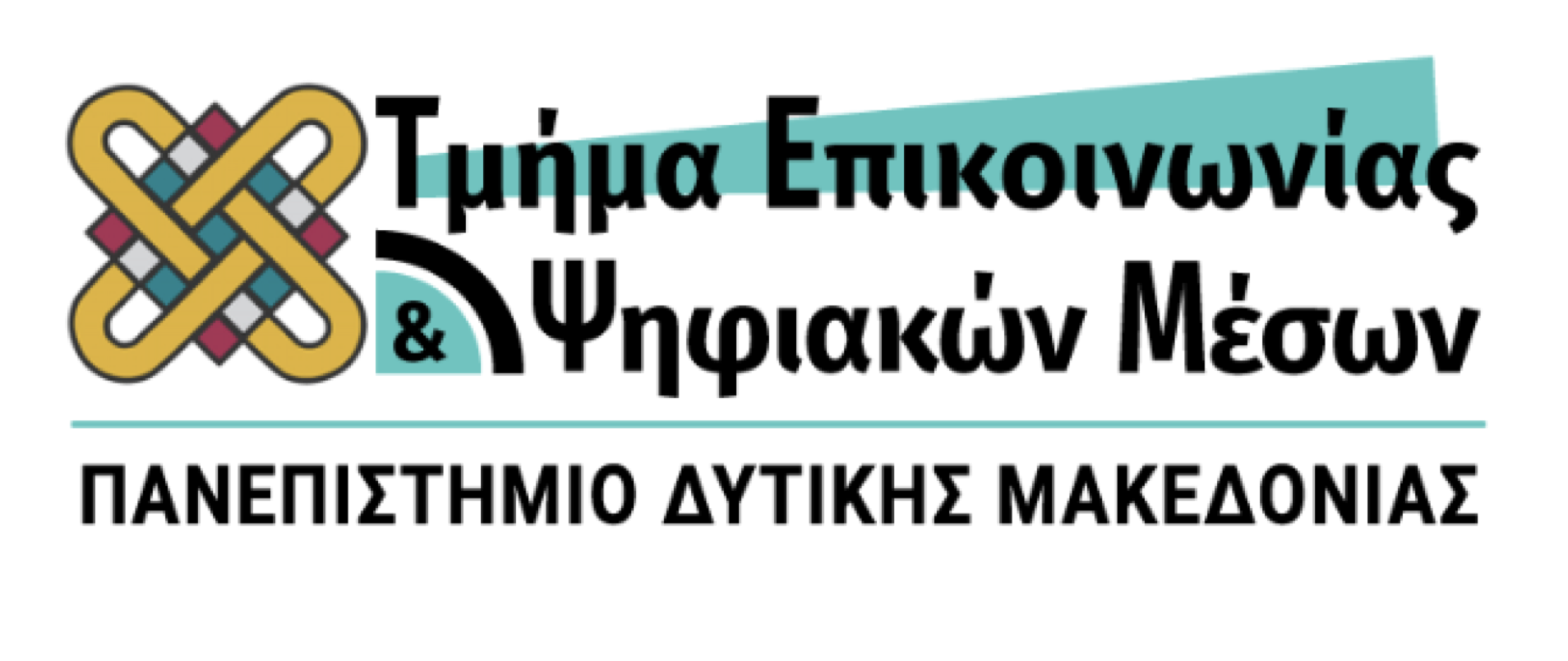 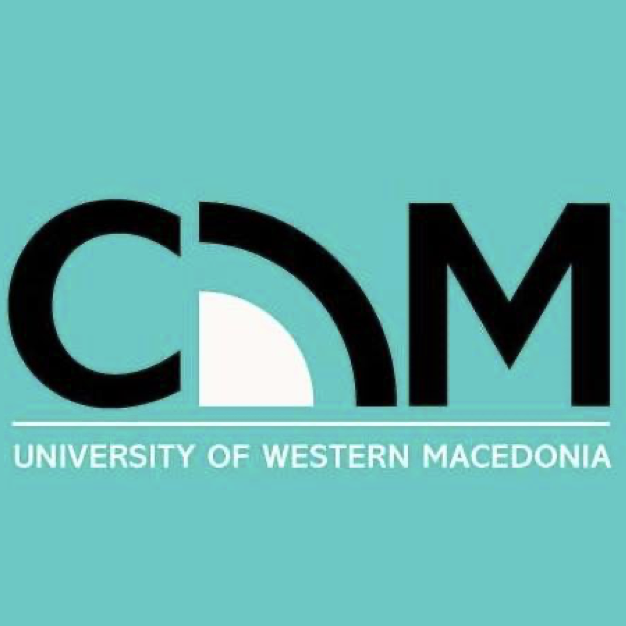 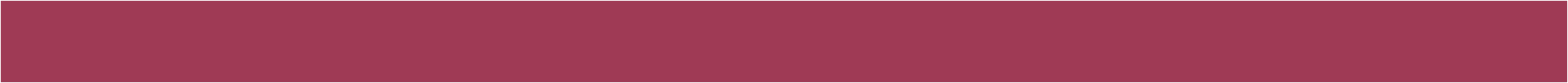 ΔΗΜΟΣΙΕΣ ΣΧΕΣΕΙΣ
Τέλος, η IPRA βασιζόμενη στον κώδικα δεοντολογίας, και στο σημερινό περιβάλλον που βρίθει ψεύτικων ειδήσεων, δηλώνει ότι θέλησε να πει κάτι περισσότερο. Συγκεκριμένα ότι ο τρόπος με τον οποίο πρέπει να γίνονται οι δημόσιες σχέσεις βασίζεται στην εμπιστοσύνη και την ηθική.

Έτσι:
IPRA … μέσω αξιόπιστων και ηθικών μεθόδων επικοινωνίας.
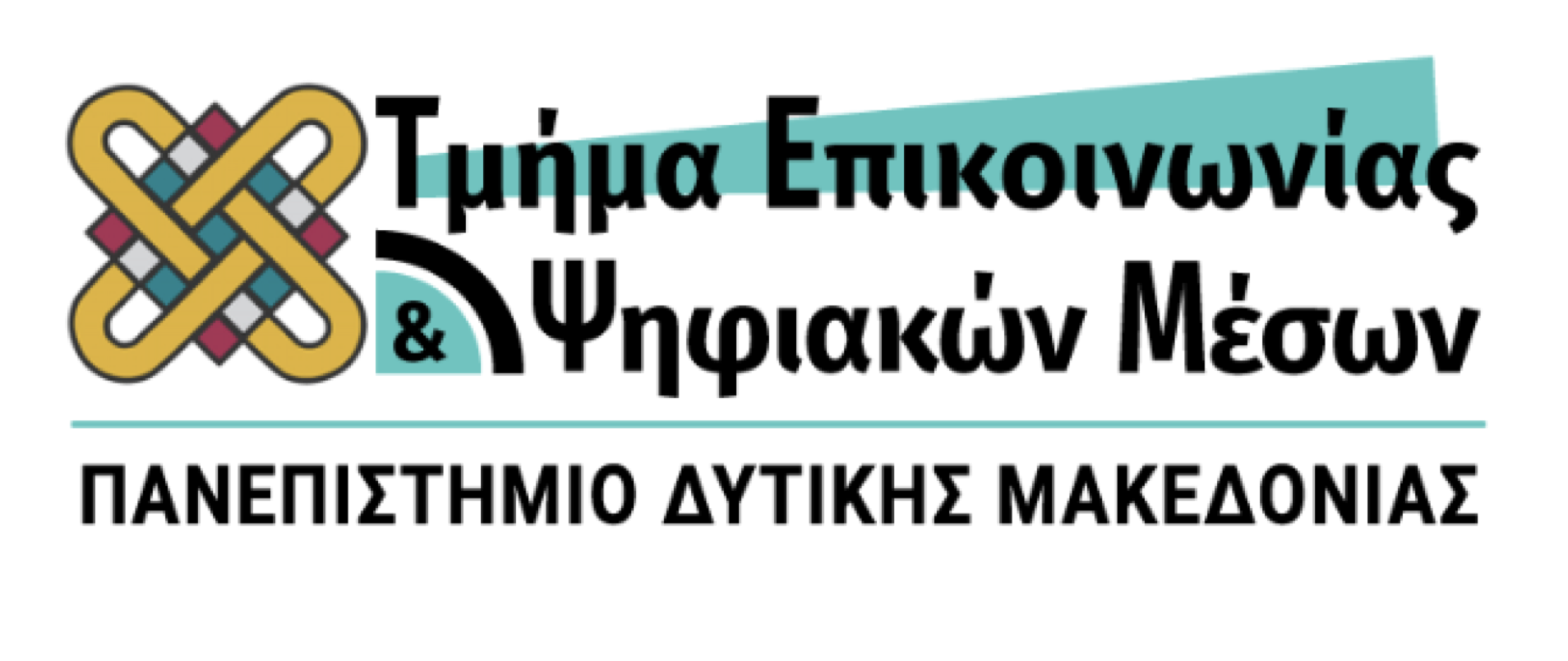 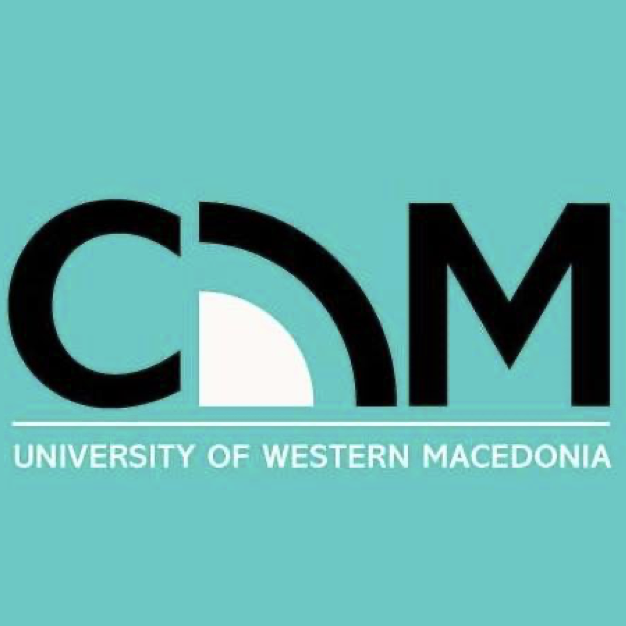 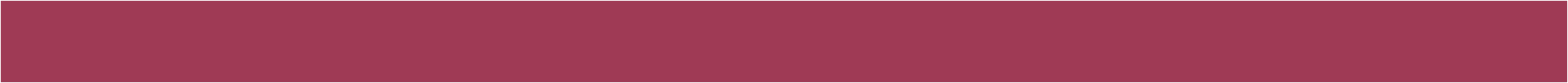 ΔΗΜΟΣΙΕΣ ΣΧΕΣΕΙΣ
Τέλος, η IPRA βασιζόμενη στον κώδικα δεοντολογίας, και στο σημερινό περιβάλλον που βρίθει ψεύτικων ειδήσεων, δηλώνει ότι θέλησε να πει κάτι περισσότερο. Συγκεκριμένα ότι ο τρόπος με τον οποίο πρέπει να γίνονται οι δημόσιες σχέσεις βασίζεται στην εμπιστοσύνη και την ηθική.

Έτσι:
IPRA … μέσω αξιόπιστων και ηθικών μεθόδων επικοινωνίας.
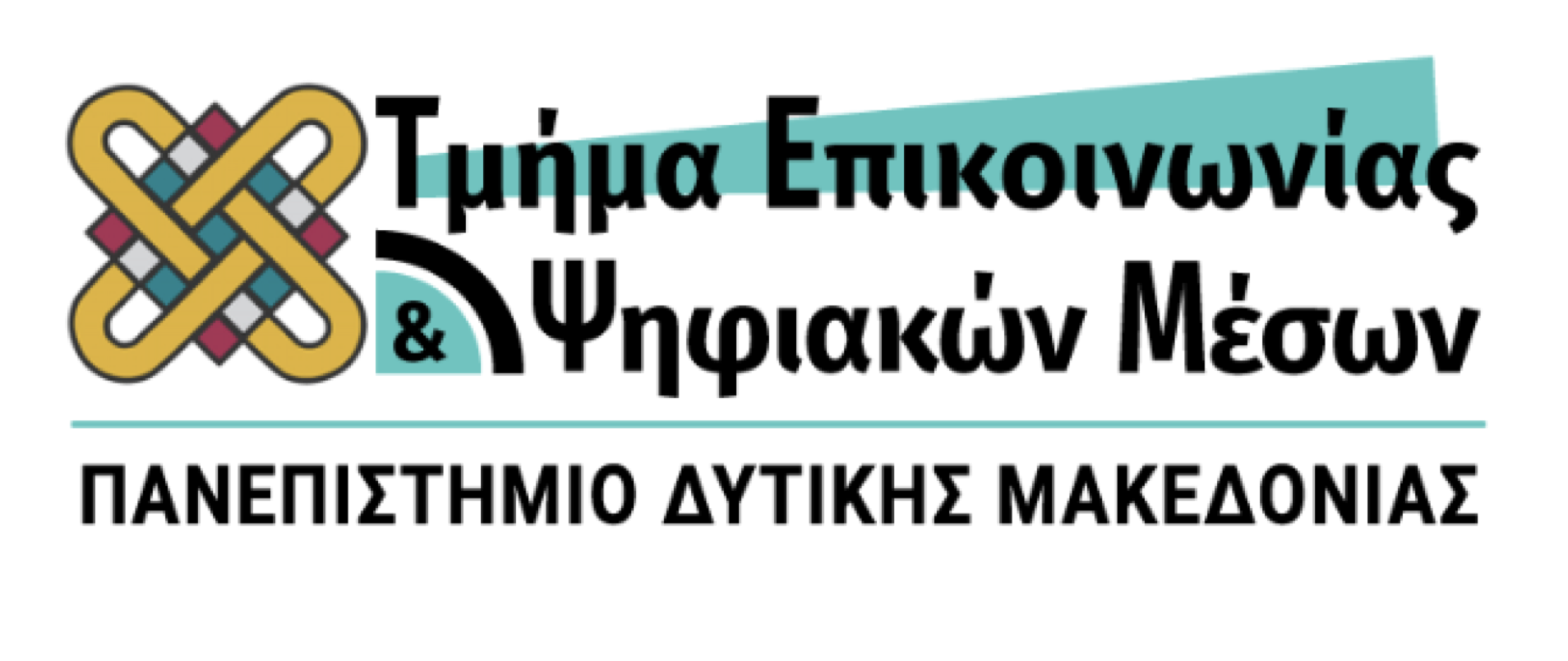 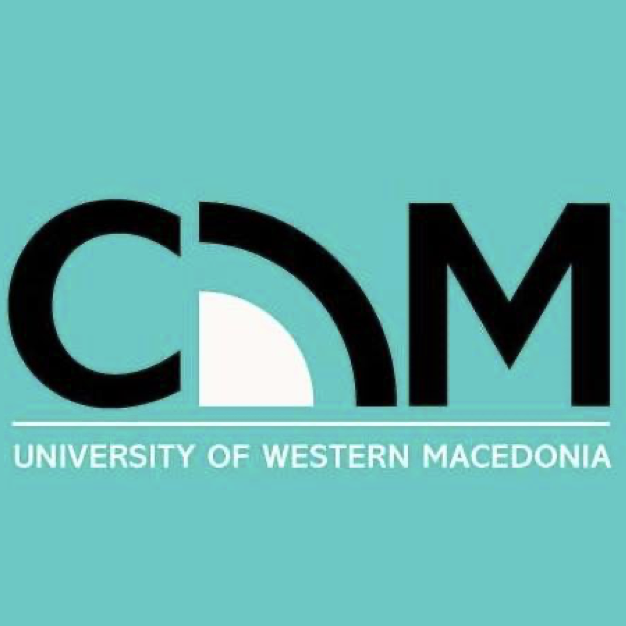 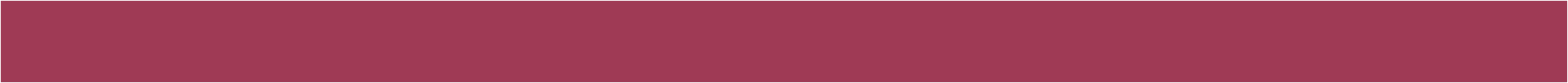 ΤΙ ΑΦΟΡΟΥΝ ΟΙ ΔΗΜΟΣΙΕΣ ΣΧΕΣΕΙΣ
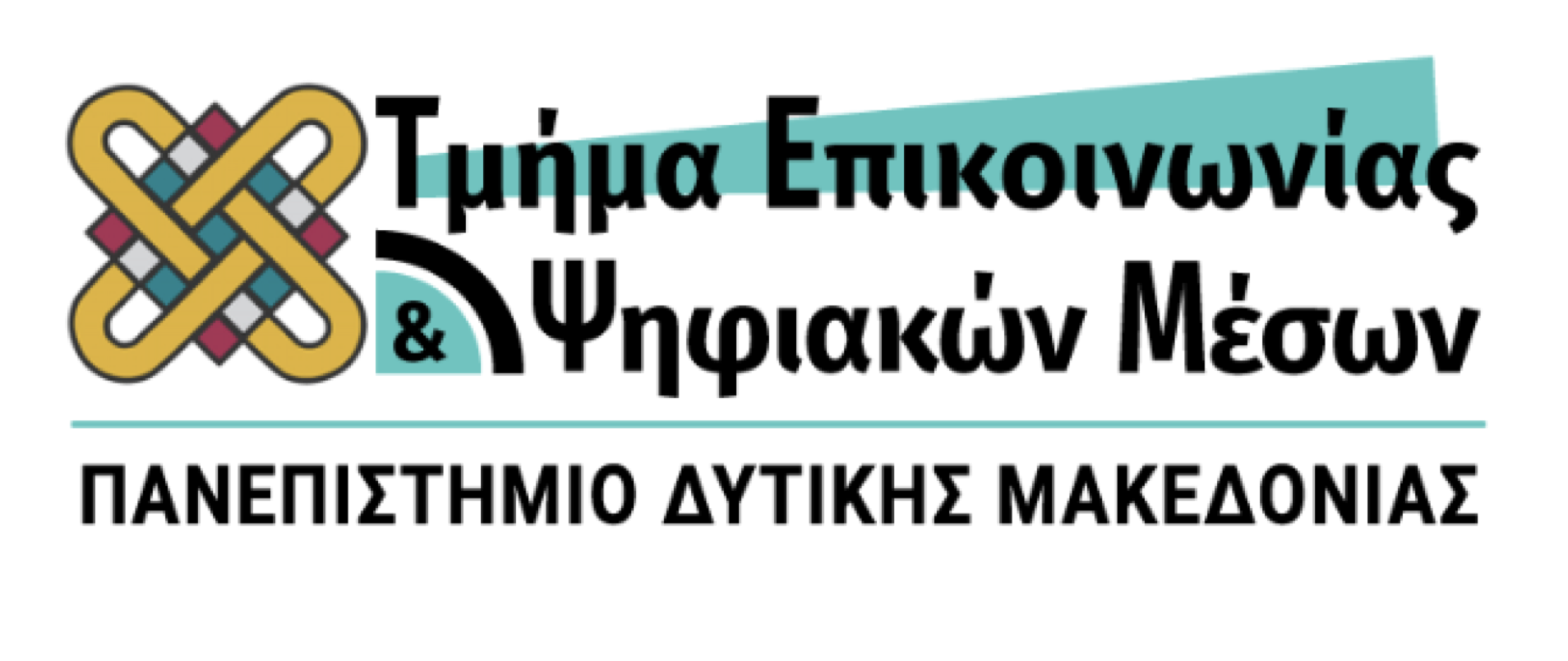 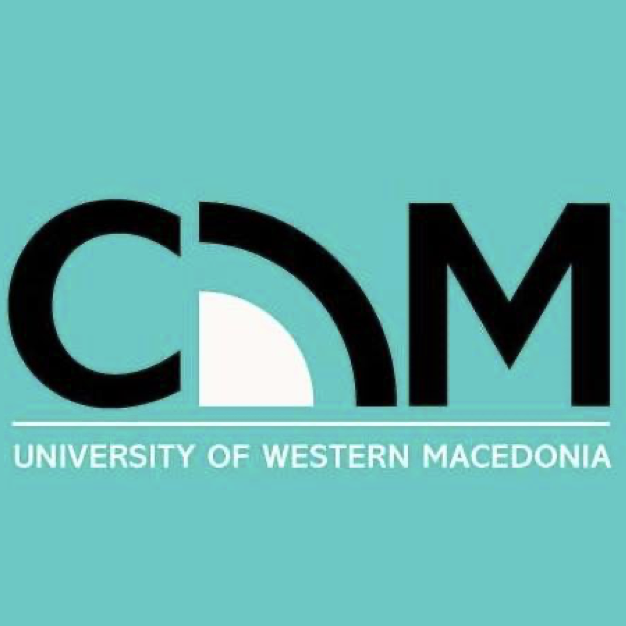 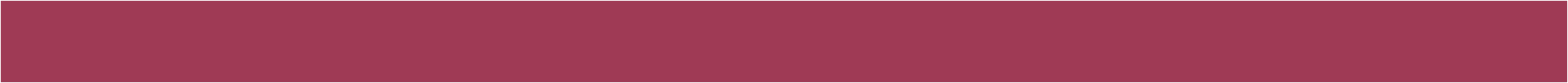 ΔΗΜΟΣΙΕΣ ΣΧΕΣΕΙΣ
Στον πυρήνα τους, οι δημόσιες σχέσεις αφορούν: 

τον επηρεασμό
τη δέσμευση και 
την οικοδόμηση μιας σχέσης με βασικούς ενδιαφερόμενους φορείς 
σε πολλές πλατφόρμες
με στόχο να διαμορφωθεί και να πλαισιωθεί η δημόσια εικόνα ενός οργανισμού
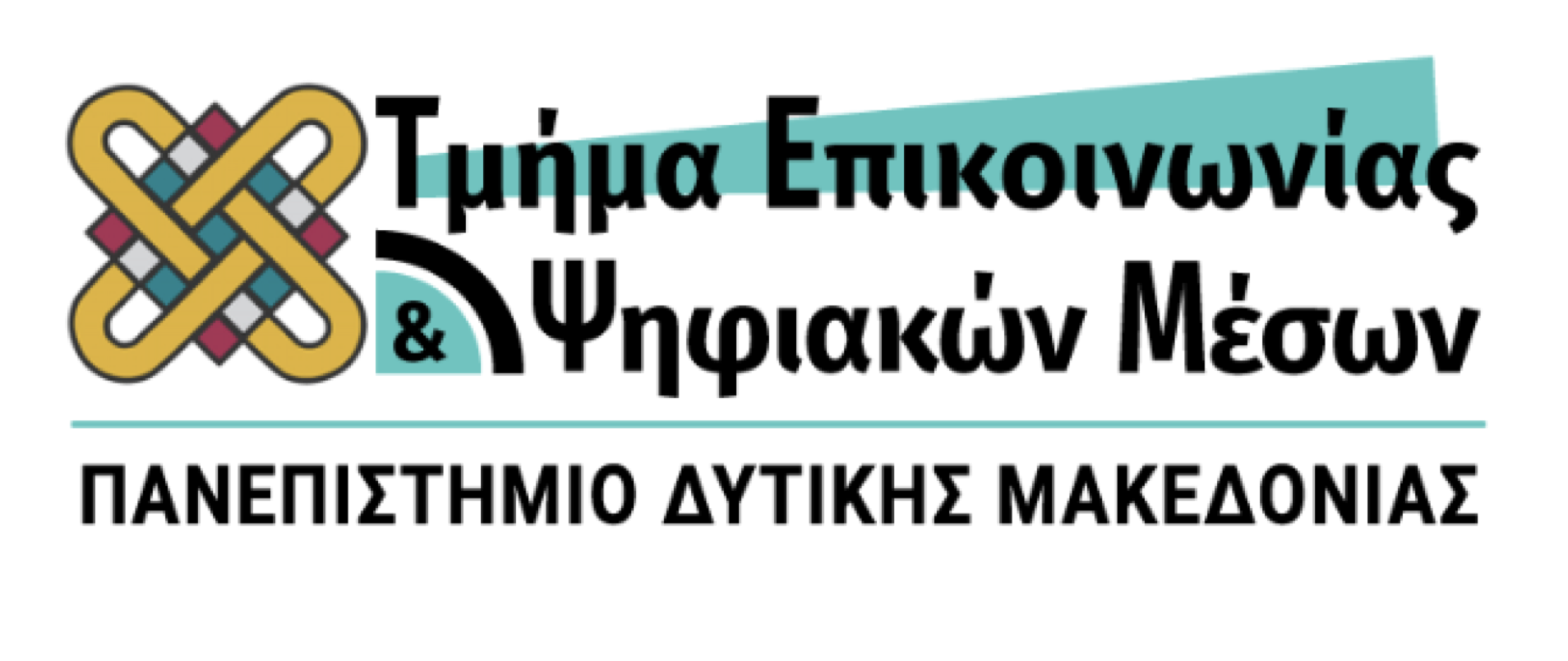 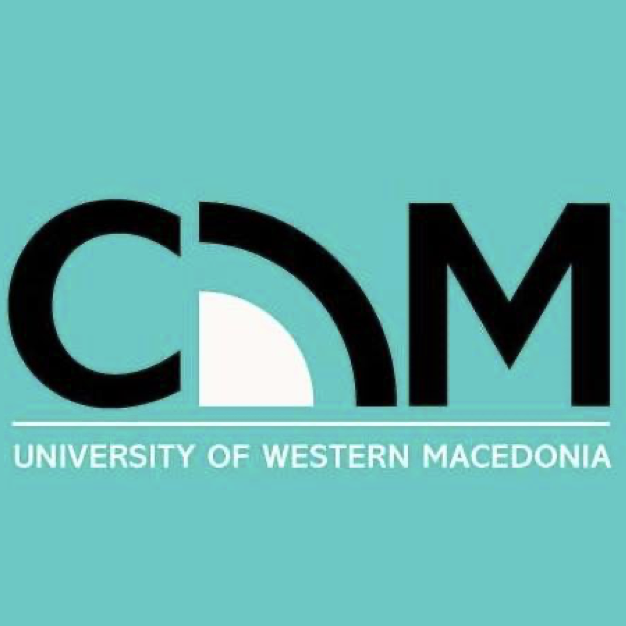 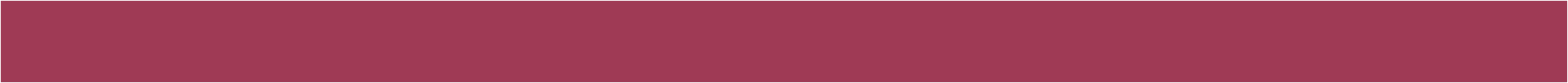 Πρόβλεψη, ανάλυση και ερμηνεία της κοινής γνώμης, στάσεων και ζητημάτων που μπορεί να έχουν αντίκτυπο, για καλό ή κακό, στις λειτουργίες και τα σχέδια του οργανισμού.

Συμβουλευτική διαχείριση σε όλα τα επίπεδα του οργανισμού όσον αφορά τις αποφάσεις πολιτικής, την εξέλιξη των δράσεων και τις επικοινωνίες — συμπεριλαμβανομένων των επικοινωνιών κρίσεων — λαμβάνοντας υπόψη τις δημόσιες προεκτάσεις τους και τις κοινωνικές ευθύνες
ΔΗΜΟΣΙΕΣ ΣΧΕΣΕΙΣ
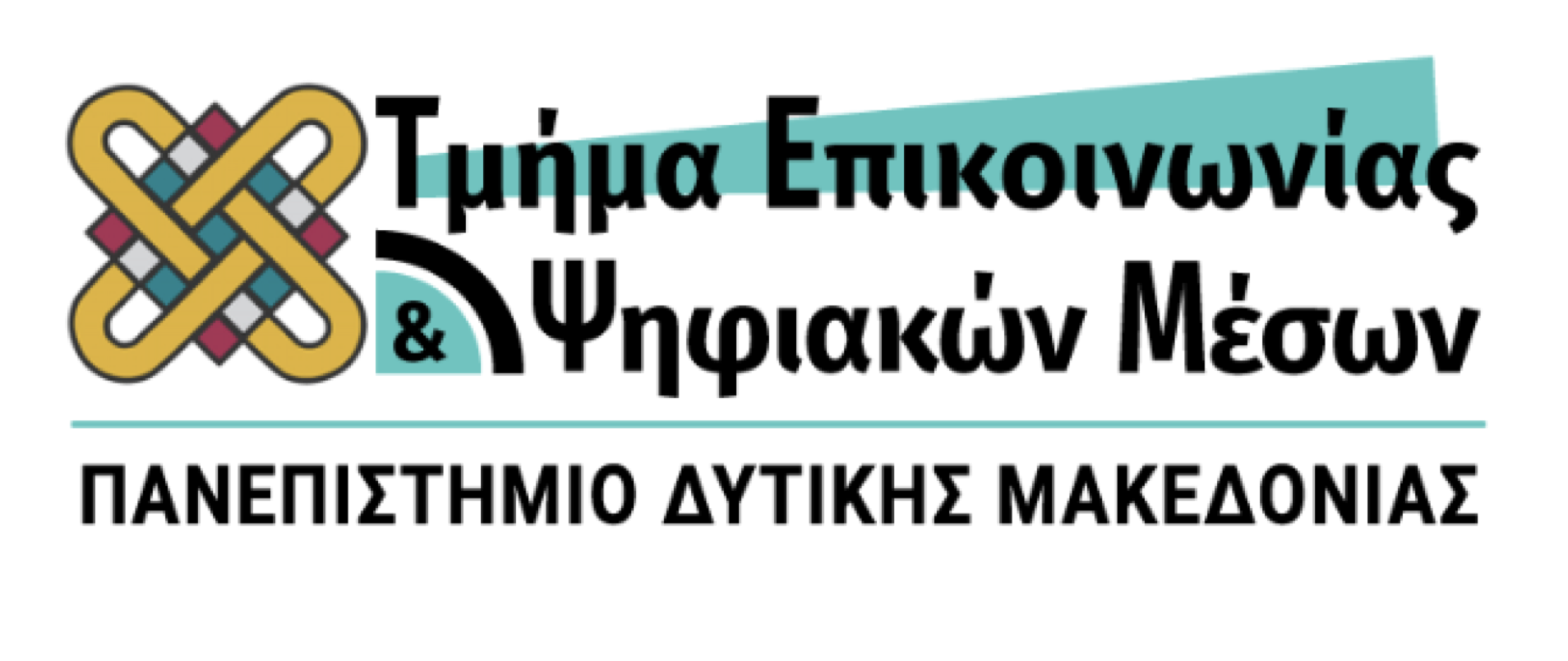 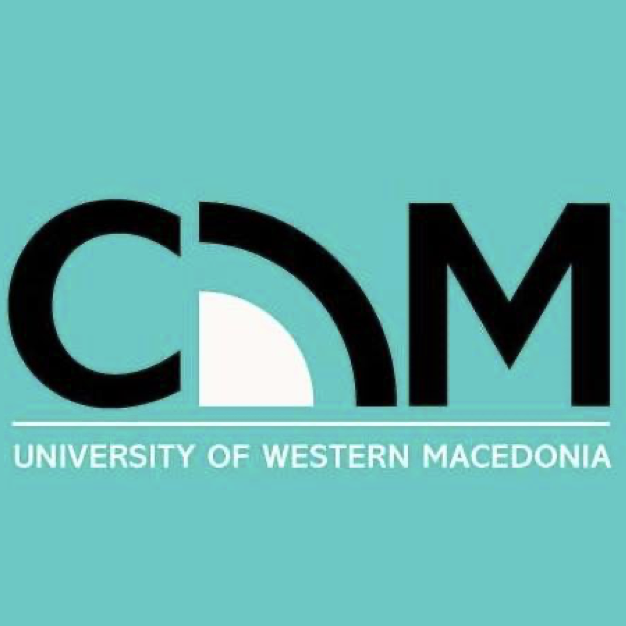 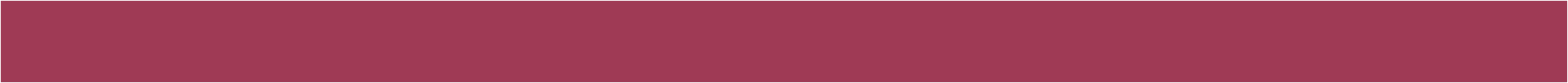 Προστασία της φήμης ενός οργανισμού.

Έρευνα, διεξαγωγή και αξιολόγηση, σε συνεχή βάση, προγραμμάτων δράσης και επικοινωνιών για την επίτευξη της ενημερωμένης κοινής γνώμης που είναι απαραίτητη για την επιτυχία των στόχων ενός οργανισμού. 

Σχεδιασμός και εφαρμογή των προσπαθειών του οργανισμού να επηρεάσει ή να αλλάξει τη δημόσια πολιτική.
ΔΗΜΟΣΙΕΣ ΣΧΕΣΕΙΣ
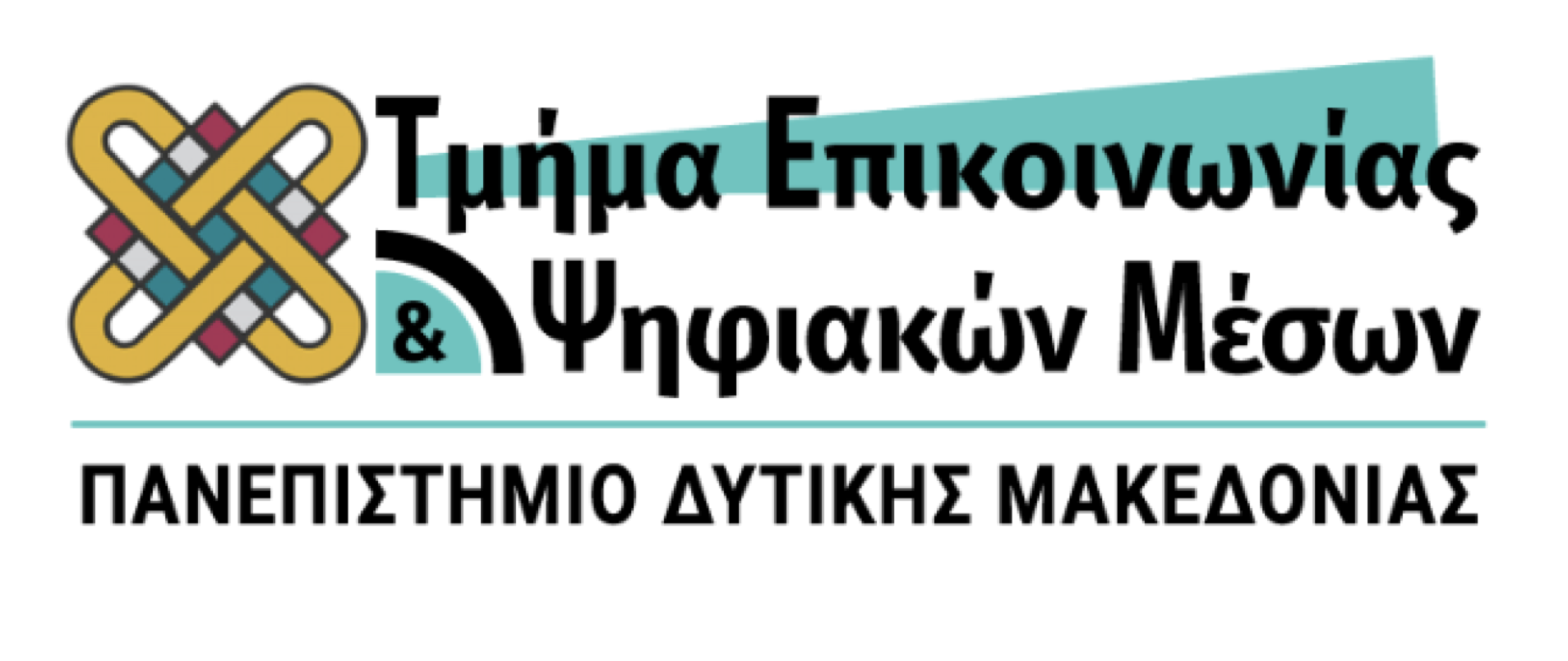 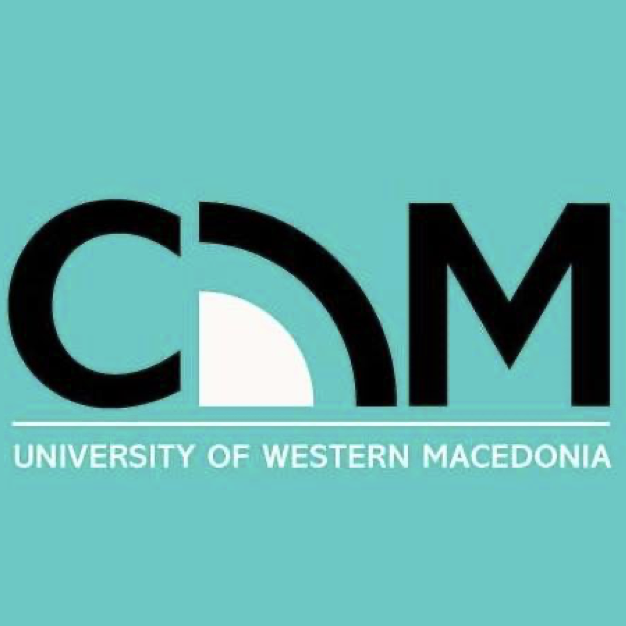 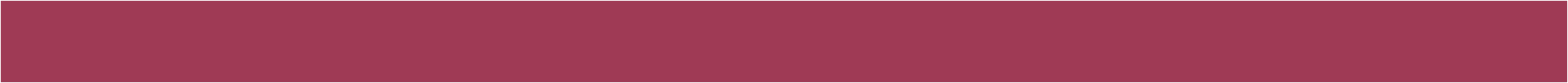 Καθορισμός στόχων, προγραμματισμός, κατάρτιση προϋπολογισμού, πρόσληψη και εκπαίδευση προσωπικού, ανάπτυξη εγκαταστάσεων ή συνοπτικά: διαχείριση των πόρων που απαιτούνται για την εκτέλεση όλων των παραπάνω.

Επίβλεψη της δημιουργίας περιεχομένου για την προώθηση της αφοσίωσης των πελατών και τη δημιουργία δυνητικών πελατών
ΔΗΜΟΣΙΕΣ ΣΧΕΣΕΙΣ
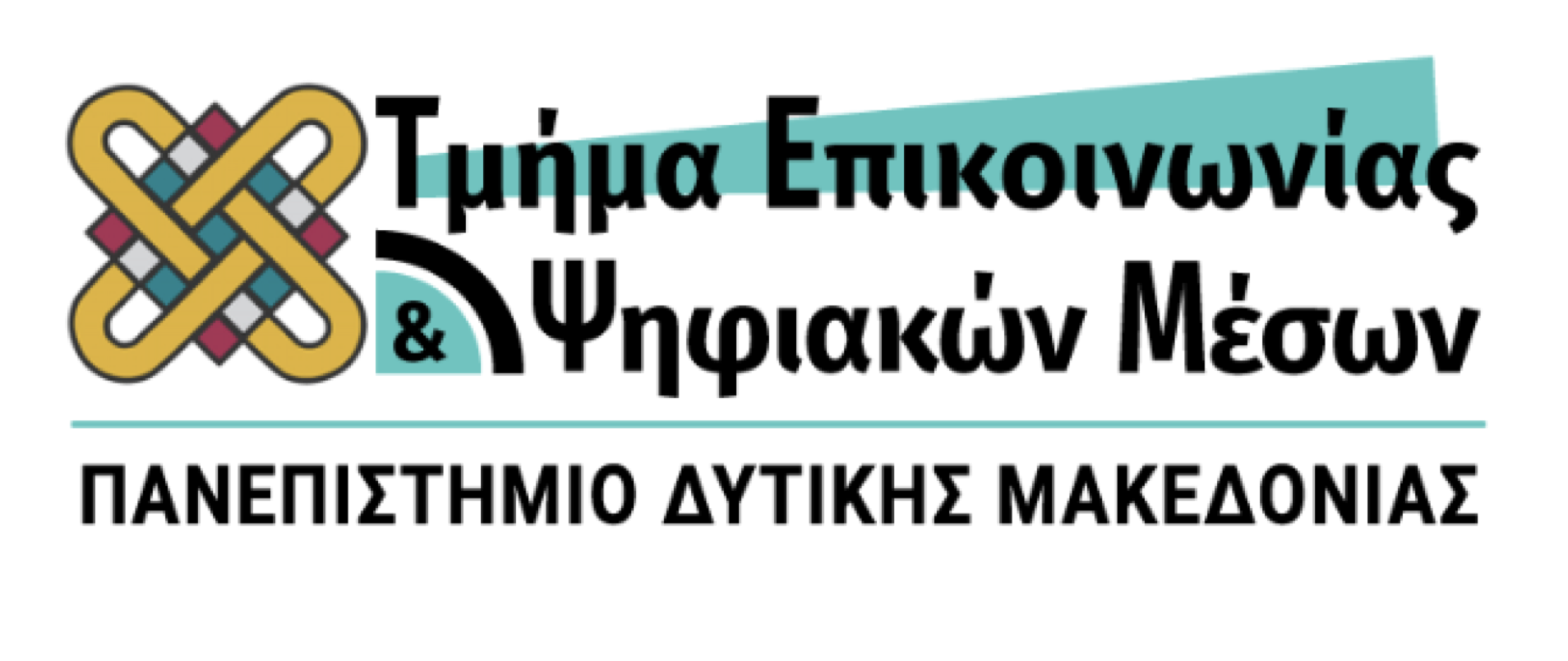 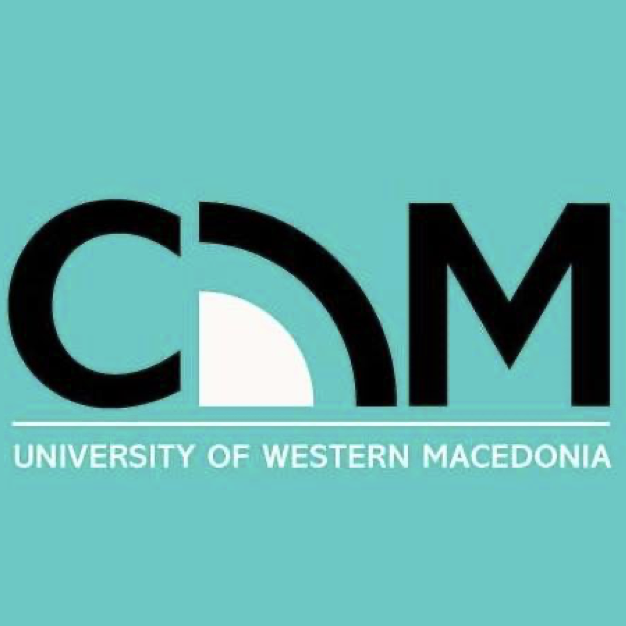 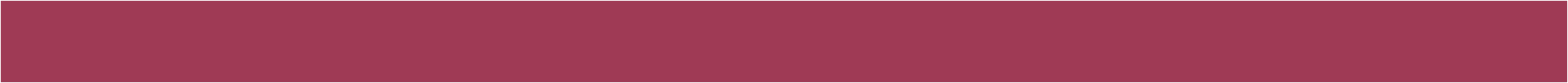 ΚΛΑΔΟΙ/ΛΕΙΤΟΥΡΓΙΕΣ ΤΩΝ ΔΗΜΟΣΙΩΝ ΣΧΕΣΕΩΝ
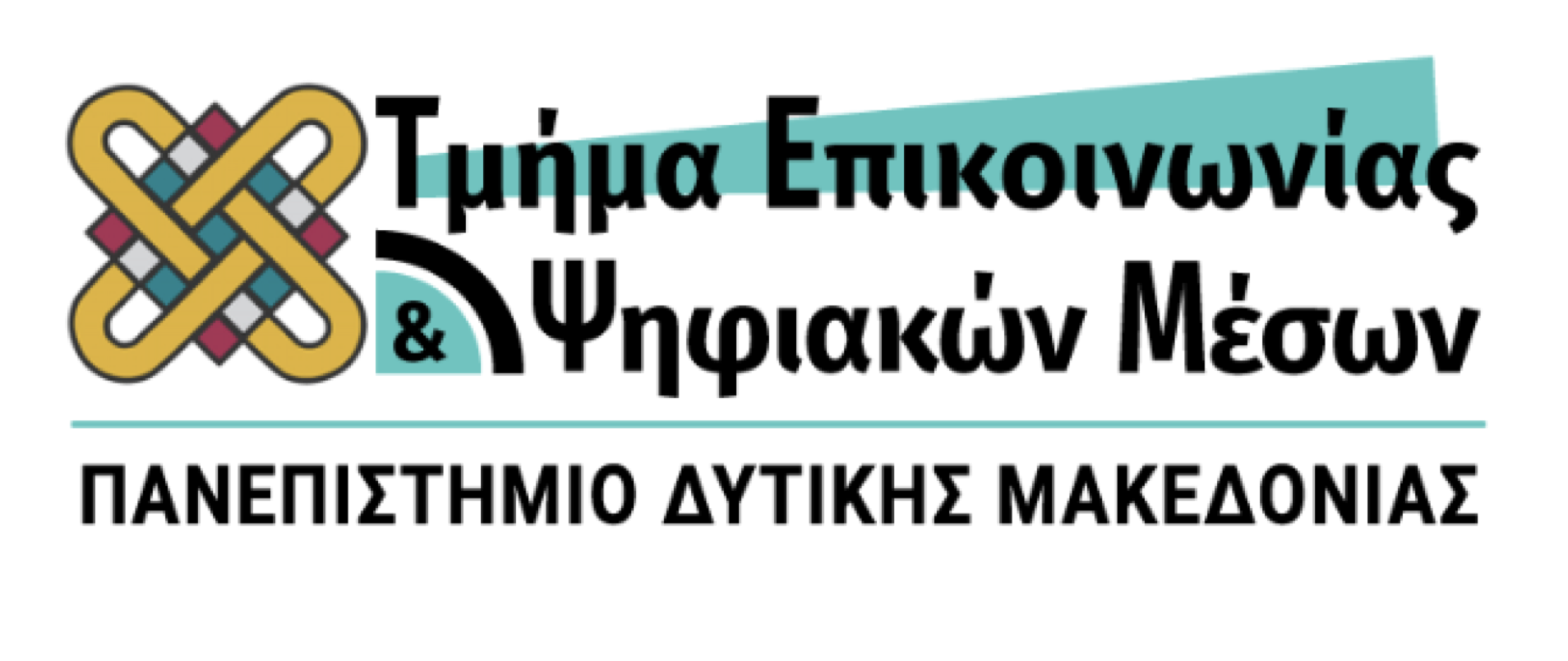 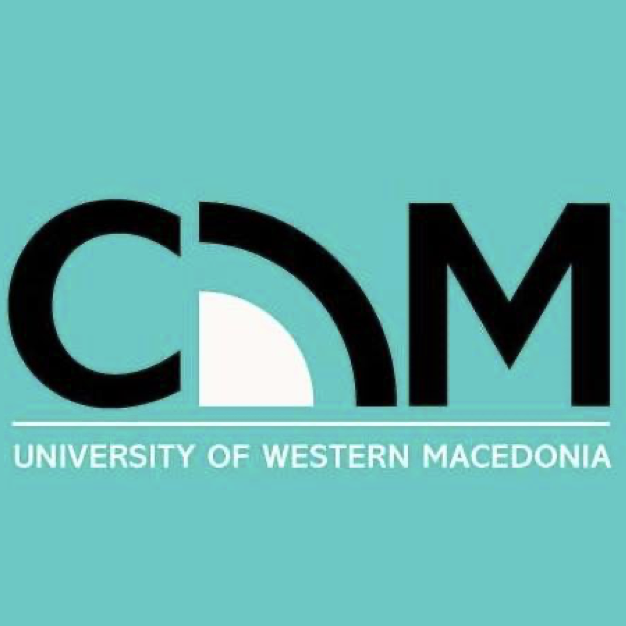 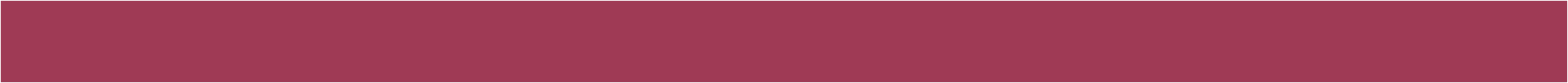 ΚΛΑΔΟΙ-ΛΕΙΤΟΥΡΓΙΕΣ ΤΩΝ ΔΗΜΟΣΙΩΝ ΣΧΕΣΕΩΝ
Εταιρικές Επικοινωνίες
Επικοινωνίες Κρίσης
Εκτελεστικές Επικοινωνίες
Εσωτερικές Επικοινωνίες
Επικοινωνίες επενδυτικών σχέσεων
Επικοινωνίες μάρκετινγκ
Ολοκληρωμένο Μάρκετινγκ/Ολοκληρωμένες Επικοινωνίες Μάρκετινγκ
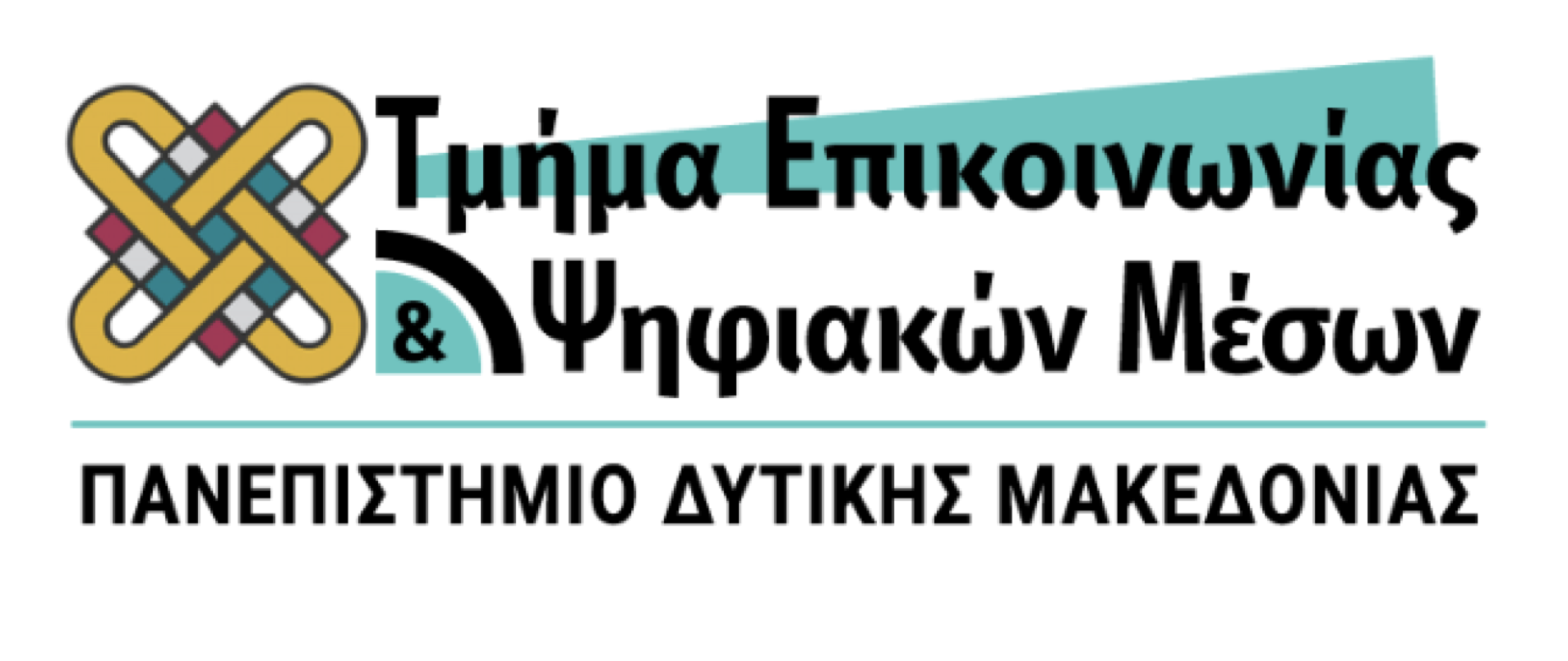 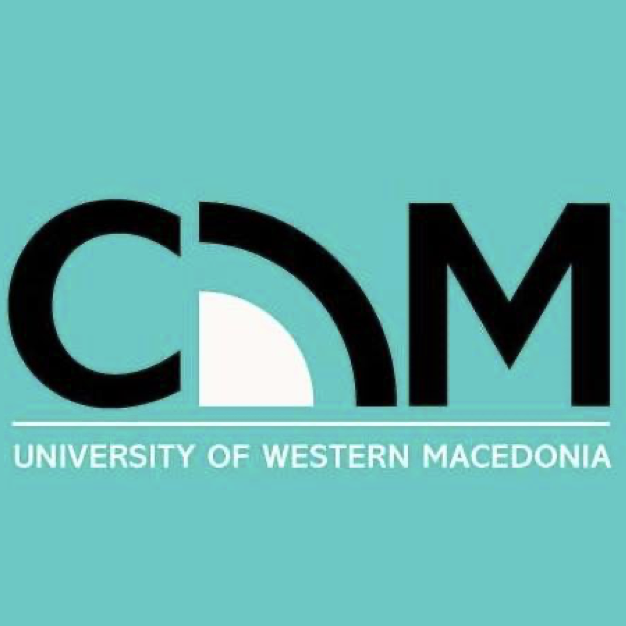 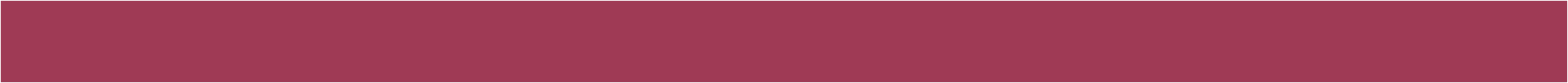 Σχέσεις ΜΜΕ
Δημιουργία Περιεχομένου
Εκδηλώσεις
Μέσα Κοινωνικής Δικτύωσης
Πολυμέσα
Διαχείριση Φήμης
Ομιλία
Δημοσιογραφία επωνυμίας
ΚΛΑΔΟΙ-ΛΕΙΤΟΥΡΓΙΕΣ ΤΩΝ ΔΗΜΟΣΙΩΝ ΣΧΕΣΕΩΝ
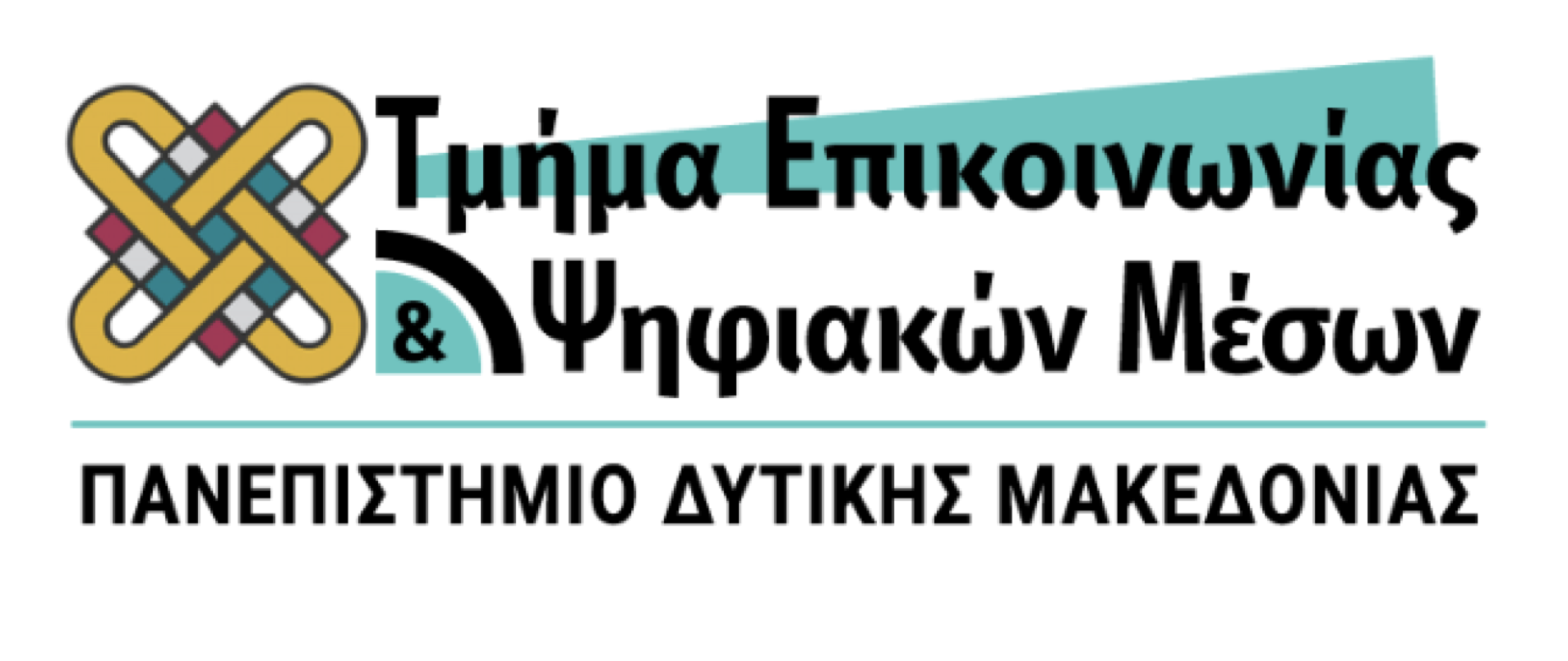 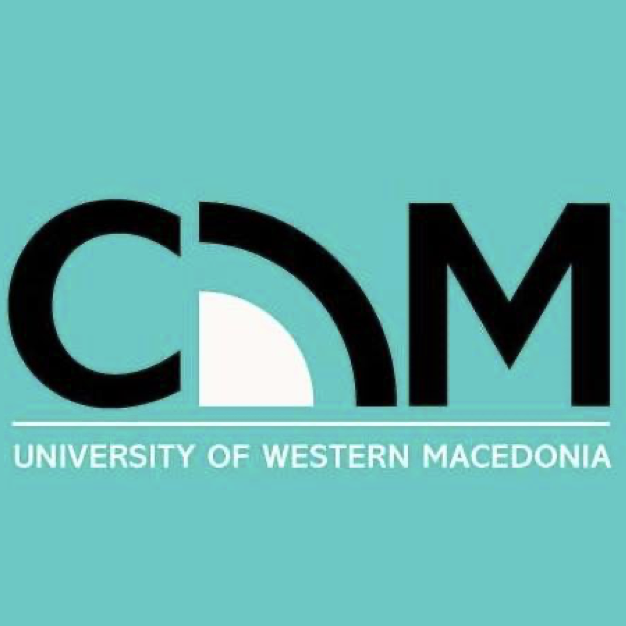 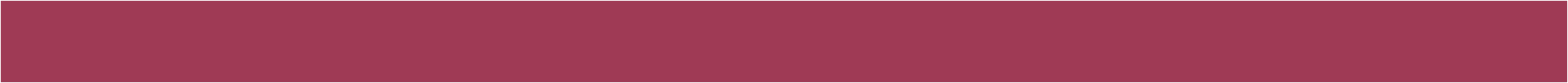 ΣΧΕΣΕΙΣ ΜΕ ΜΜΕ
ΣΤΗΝ ΨΗΦΙΑΚΗ ΕΠΟΧΗ
6ο ΕΞΑΜΗΝΟ
ΔΙΔΑΣΚΩΝ: Δρ. Αγγέλου Γιάννης
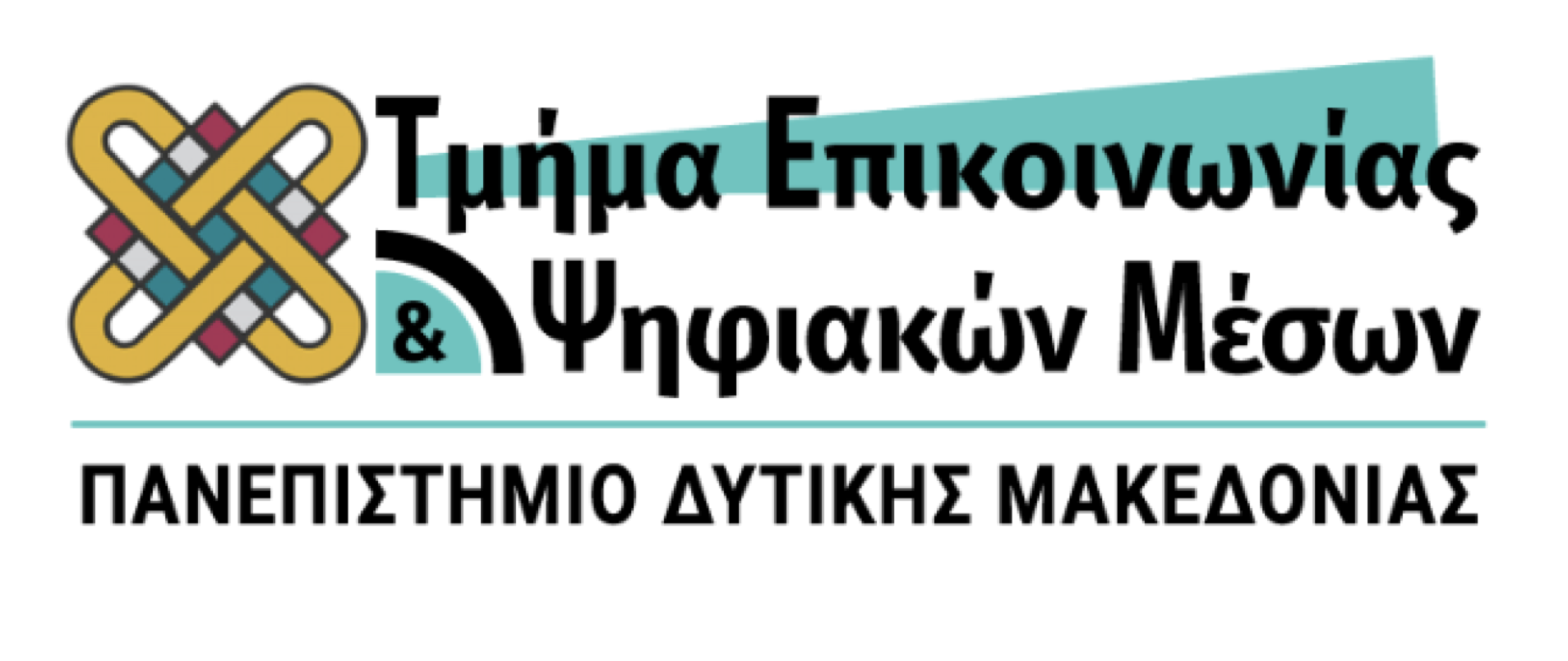 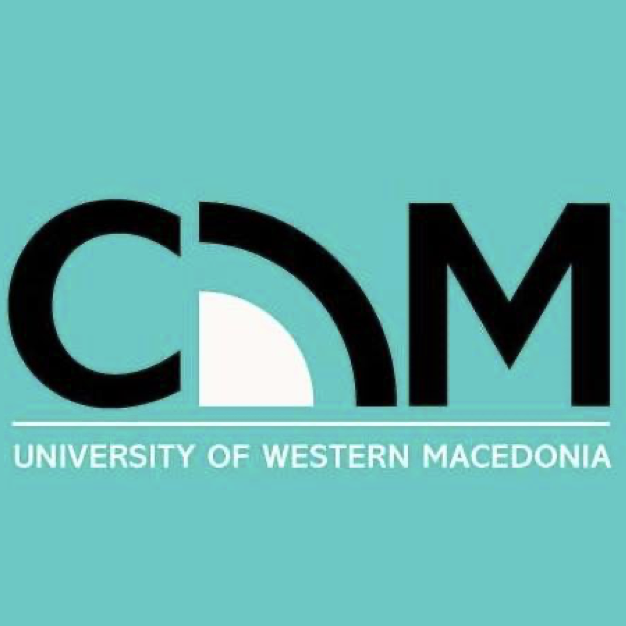